Osnovna škola Vladimir Nazor
Školski kurikulum
Školska godina 2021./2022.
Temeljem članaka 28. i 118. Zakona o odgoju i obrazovanju u osnovnoj i srednjoj školi i članka 25. Statuta Osnovne škole “Vladimir Nazor”, Adžamovci, Školski odbor na sjednici održanoj  6. listopada 2021.g. na prijedlog Učiteljskog vijeća i pozitivnog mišljenja Vijeća roditelja donio je:
Školski kurikulum
KLASA:602-02/21-91/111
URBROJ: 2178/22-02/0121-1
Adžamovci, 6.listopada 2021. 
Ravnateljica: Marija Petričević, prof.                                            
Predsjednik Školskog odbora: Dorotea Perić, tajnica
OSOBNA KARTA OŠ”VLADIMIR NAZOR”, ADŽAMOVCI
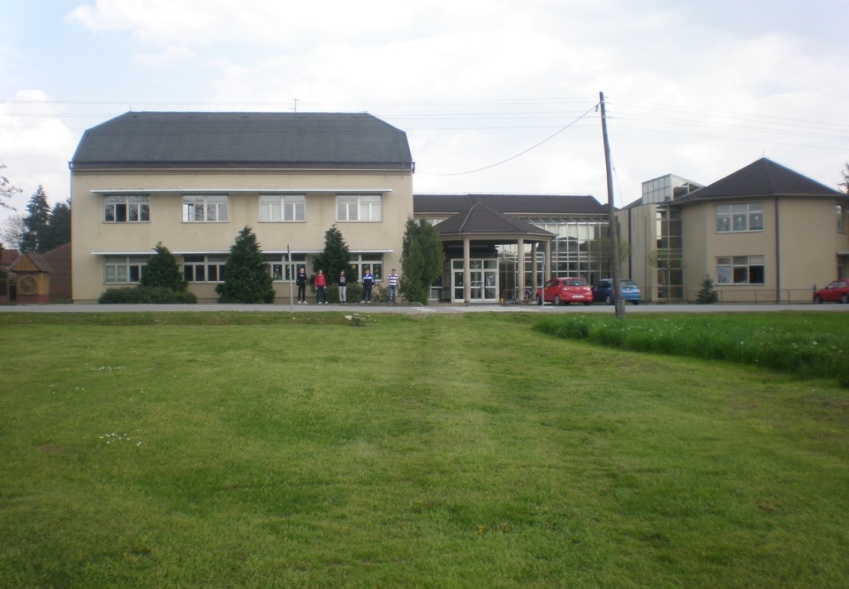 Broj telefona: 035/342-271, 342-317
Internet adresa:  www.os-vnazor-adzamovci.skole.hr
E – mail: ured@os-vnazor-adzamovci.skole.hr
Županija: Brodsko-posavska
Adresa : Adžamovci, S. Radića 3
Broj i naziv pošte: 35420 Staro Petrovo Selo
Osnutak škole: 1830.
Broj učenika: 	I.–IV.razred			77
		V.–VIII.razred		                                    91           
Ukupno učenika:				168
Broj odjela:	I.–IV.razred			  11
		V.–VIII.razred		                                       7                         
Ukupno odjela:				  18

Broj djelatnika:					
a) učitelja razredne nastave 			                                      11
b) učitelja predmetne nastave 			  20
d) stručnih suradnika 			                                        2                          
e) ostalih djelatnika 				  11	 
f) ravnatelj 				    1
UKUPNO DJELATNIKA: 			                                       46			 
Ravnateljica škole: Marija Petričević
Sadržaj
UVOD
VIZIJA ŠKOLE
MISIJA ŠKOLE
RAZVOJNI PLAN ŠKOLE
DIFERENCIJALNI (RAZLIKOVNI) DIO KURIKULUMA
IZBORNA NASTAVA
  NJEMAČKI JEZIK
  VJERONAUK
  INFORMATIKA
POSEBNI – ŠKOLSKI DIO KURIKULUMA
DODATNA NASTAVA
DOPUNSKA NASTAVA
IZVANNASTAVNE AKTIVNOSTI

IZVANUČIONIČKA NASTAVA
ŠKOLSKA KNJIŽNICA
PROJEKTI
OSTALE AKTIVNOSTI
KULTURNA I JAVNA DJELATNOST ŠKOLE
Uvod
Prema Zakonu o odgoju i obrazovanju Članak 28.

Škola radi na temelju školskog kurikuluma i godišnjeg plana i programa rada

2.  Školskim kurikulum se utvrđuje dugoročni i kratkoročni plan i program škole s izvannastavnim i izvanškolskim aktivnostima, a donosi se na temelju 
     nacionalnog kurikuluma i godišnjeg izvedbenog kurikuluma.

3. Školski kurikulum određuje godišnji izvedbeni kurikulum izvannastavne i izvanškolske aktivnosti i druge odgojno-obrazovne aktivnosti 
    Programe i projekte prema smjernicama hrvatskog nacionalnog obrazovnog standarda.
4 . kolskim kurikulumom se utvrđuje:
− aktivnost, program i/ili projekt,
− Ishodi aktivnosti, programa i/ili projekta,
− namjena aktivnosti, programa i/ili projekta,
− nositelji aktivnosti, programa i/ili projekta i njihova odgovornost,
− način realizacije aktivnosti, programa i/ili projekta,
− vremenik aktivnosti, programa i/ili projekta,
− detaljan troškovnik aktivnosti, programa i/ili projekta,
− način vrednovanja i način korištenja rezultata vrednovanja.
5. Školskikurikulum donosi školski odbor do 7.10. tekuće školske godine na prijedlog učiteljskog, odnosno nastavničkog vijeća.
6. kolski kurikulum mora biti dostupan svakom roditelju i učeniku u pisanom obliku.
7.  Smatra se da je Školski kurikulum dostupan svakom roditelju i učeniku u pisanom obliku, ako je objavljen na mrežnim stranicama škole.
Vizija škole
Želimo da naša škola postane središte društvenih i kulturnih događanja 
Zajedno stvaramo ljude, danas male, a sutra veće od nas
Nastojimo biti demokratska škola, bliska životu u kojoj svi daju, ali i traže svoj maksimum. 
Odgajati učenike za samostalan i odgovoran život te pridonijeti razvoju općeljudskih i moralnih vrijednosti. 
Jačati našu međusobnu povezanost i komunikaciju.
Želimo u našoj školi razvijati pozitivno ozračje u kojem je ugodno učiti i raditi.
Želimo da naši učenici steknu kompetencije potrebne za daljnje školovanje i uključivanje u svijet rada
Našu budućnost vidimo u stalnom razvoju
Želimo svoje znanje dijeliti s drugima i učiti o njih
Želimo jačati svoje snove i graditi svoje vještine 
Biti prepoznatljivi i cijenjeni zbog onoga što radimo. Želimo da naša škola bude sretno mjesto za djecu, roditelje i učitelje.
Biti škola opremljena suvremenom tehnologijom
Želimo da naša škola bude mjesto u kojem se učenici osjećaju zadovoljno bez obzira na teškoće koje imaju, 
           jer ako dijete ne može učiti na način kojim poučavamo trebamo ga poučavati na način kako može učiti.
Biti škola koja dobrom komunikacijom stvara bolji odgojno-obrazovni učinak
Biti mjesto razumijevanja i tolerancije za sve
Biti škola koja će veliku pozornost posvetiti očuvanju i voćnjaka starih sorti jabuka i kroz različite aktivnosti razvijati zadrugu i 
          malo poduzetništvo.
Mi smo škola prijatelj – svi različiti, a jednako vrijedni.
Misija škole
I ove školske godine radimo u iznimnim uvjetima tj pod epidemiološkim mjerama uzrokovanim COVIDOM 19. Zbog takvih okolnosti  svima je izazov razvijati kreativnost u svom razrednom odjelu i ponuditi kreativne sadržaje u dijelu nastave koja se odvija on line. U tom ozračju ćemo se  tijekom godine uključiti u  niz aktivnosti kojima ćemo otkrivati i razvijati svoje  znanje, ideje i sposobnosti . Talente ćemo razvijati na našim izvannastavnim aktivnostima, dodatnim grupama i ostalim aktivnostima kreirajući nove sadžaje i načine rada. U ovoj školskoj godini posebni naglasak ćemo staviti na razvijanje čitalačke pismenosti pod geslom „ Čitajmo da ne ostanemo bez riječi ”.
Glavni Ishodi : Stvaranje kvalitetne škole i priprema učenika za cjeloživotno učenje. Spoznaja osobne vrijednosti i posebnosti svakog pojedinca. Uočiti važnost dobre suradnje roditelja, učitelja i učenika u obrazovnom procesu.Da bismo to postigli spremni smo na :
Spoznavanje i iskustveno doživljavanje da imamo puno sposobnosti, mogućnosti i znanja koje nas oplemenjuje i čini posebnima.
Aktivno uključiti roditelje u odgojno-obrazovni proces
 Učenje i poučavanje, uvažavanje, odgovornost, stvaranje zadovoljnih ljudi u našoj školi. Učenje, poučavanje i ostale poslove obavljati kvalitetno, poticati učenike pozitivnim primjerima, koristiti suvremene metode i oblike rada (terensku nastavu, grupni rad, timski rad, istraživački rad, aktivno učenje i suradničku nastavu) njegovati stvaralaštvo i kreativnost naglasak stavljati na ono što učenici  znaju,a ne tražiti ono što ne znaju.  
Poticati razvoj opće kulture, osobnog samopuzdanja i samopoštovanja!
Poticati na odgovorno ponašanje!
Učiniti da atmosfera u školi bude radna i prijateljska da bude mjesto sigurnog i ugodnog boravka. Međusobne nesuglasice rješavati dogovorom, otvorenom komunikacijom jer tako stvaramo toplo, sigurno i poticajno okružje za osobni rast i razvoj učenika te učimo jedni od drugih, pomažemo jedni drugima i aktivno slušamo jedni druge pazeći pritom na individualnost .
 pružati svu dostupnu stručnu pomoć; posebno skrbiti za socijalno ugrožene učenike te učenike s teškoćama u učenju i darovite učenike
 Čuvati i uređivati brinuti o školskoj imovini,brinuti za okoliš
 Živjeti kvalitetno i zdravo
 Poticati osobnu izvrsnost 
 Usko surađivati i poticati partnerske odnose s roditeljima i lokalnom zajednicom
Razvojni plan škole
Razvojni plan škole
Razvojni plan škole
Razvojni plan škole
Diferencijalni(razlikovni) dio kurikuluma
Izborna nastava
Vjeronauk
Informatika
Njemački jezik
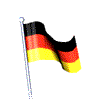 Njemački jezik
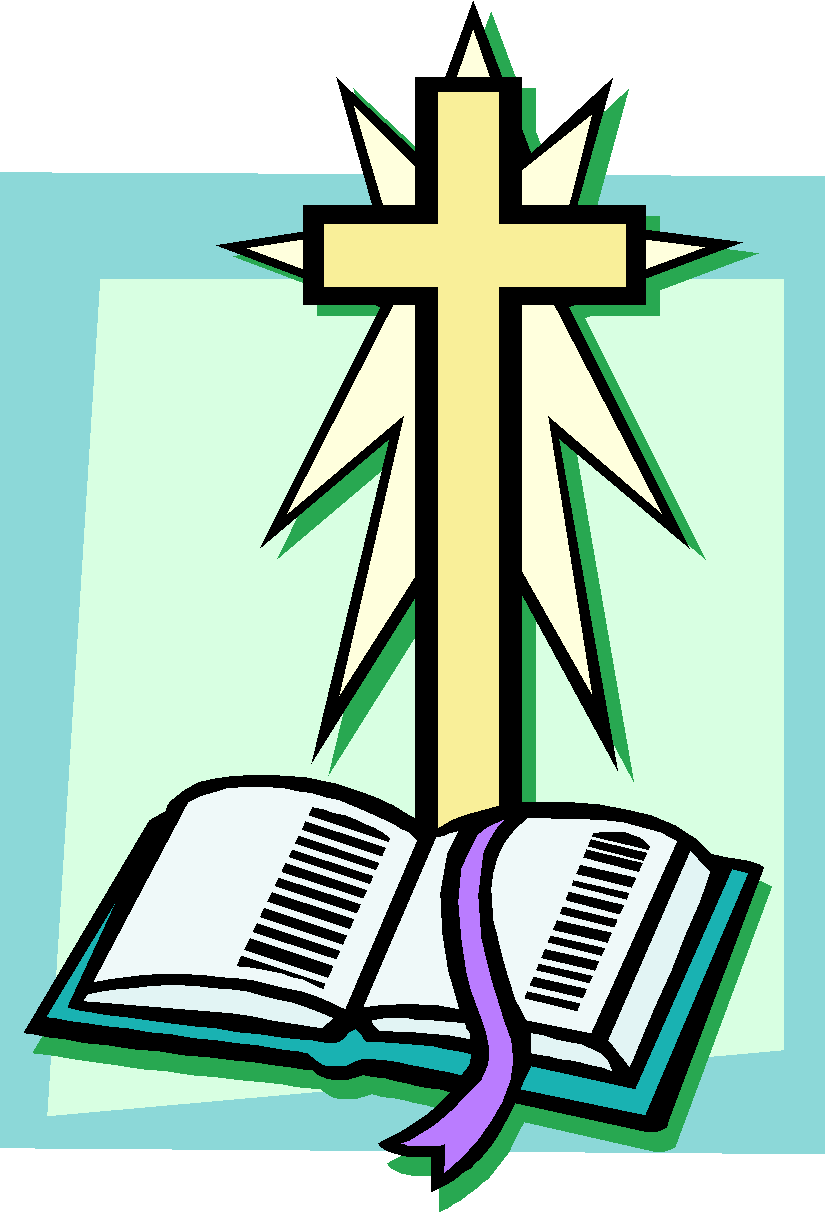 Vjeronauk
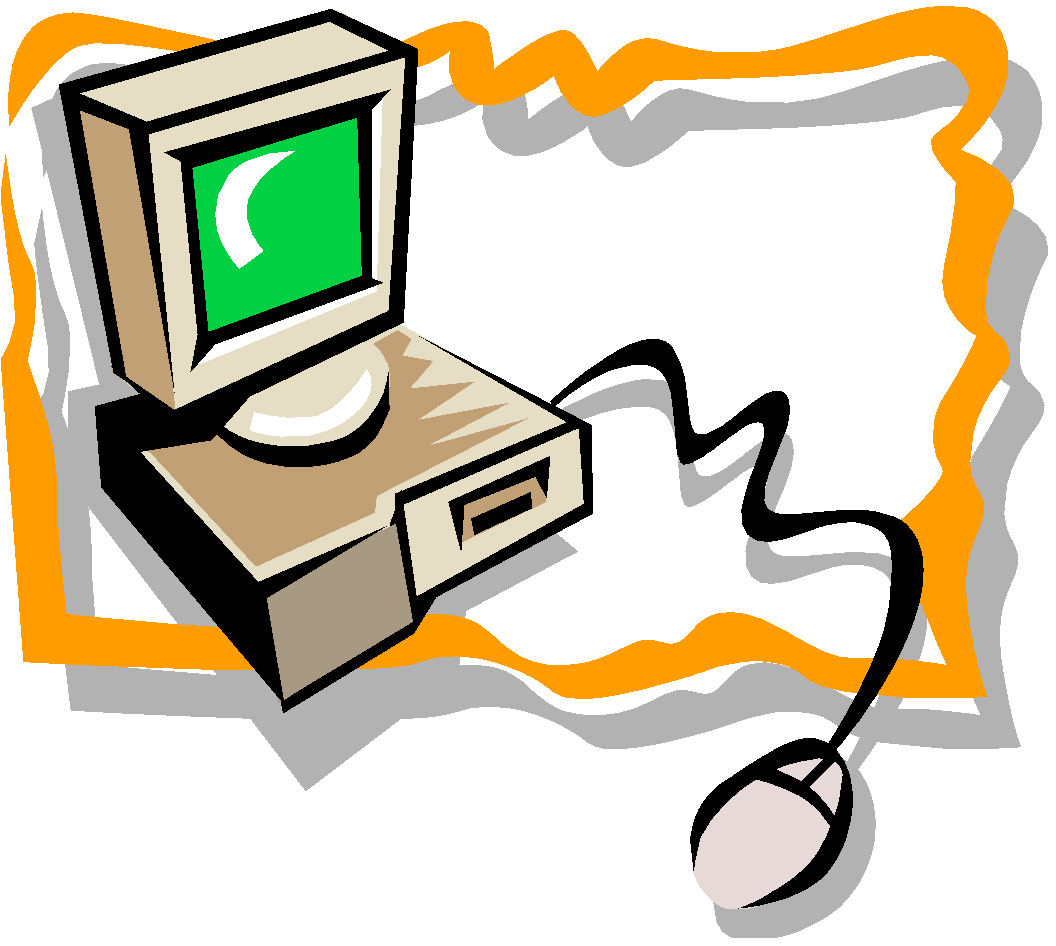 Informatika
Dodatna nastava
Predmetna nastava
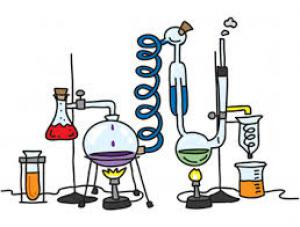 Kemija
Geografija
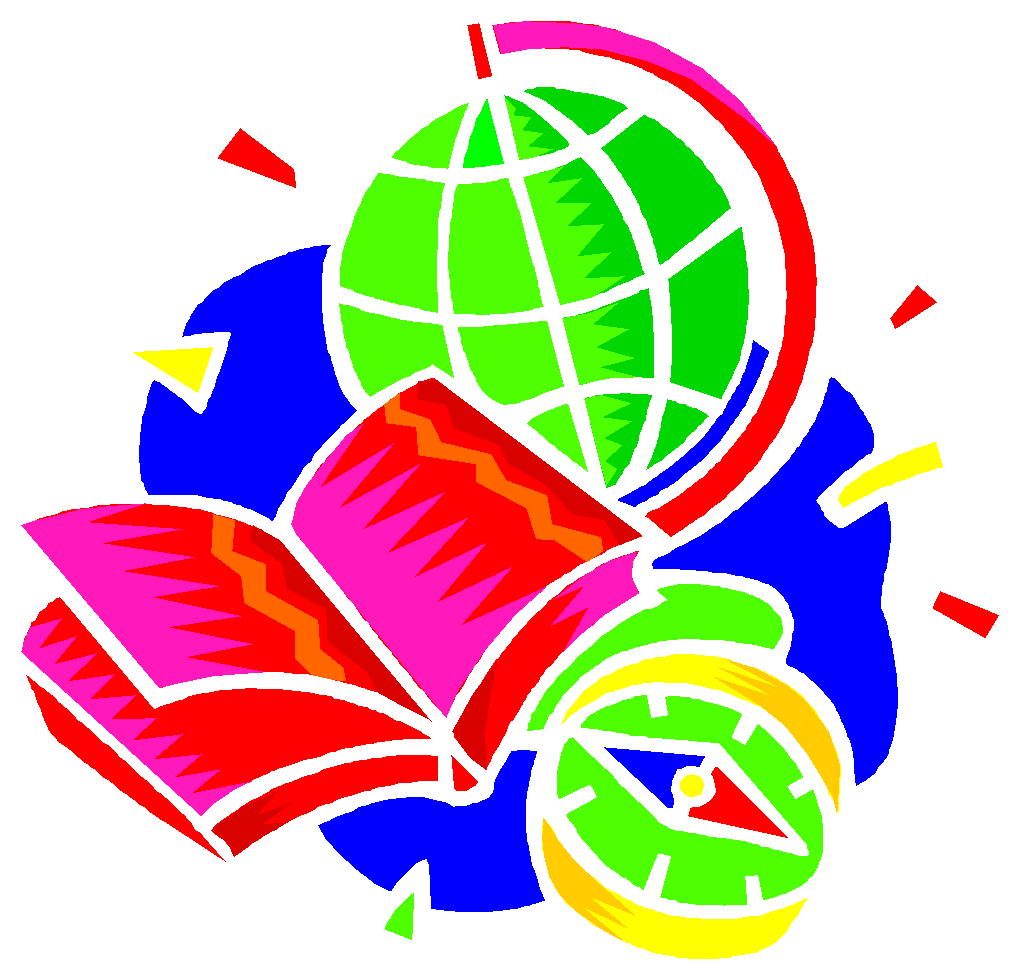 Tehnička kultura
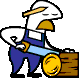 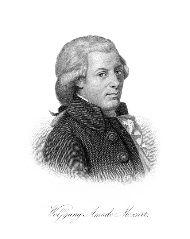 Povijest
Vjeronauk
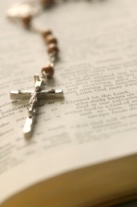 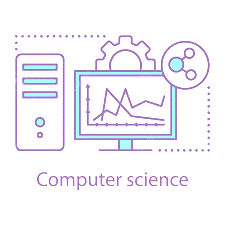 Informatika
Dodatna nastava
Razredna nastava
Hrvatski jezikDodatna nastava od 1. i 4. razreda
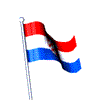 MatematikaDodatna nastava od 1.- 4. razreda
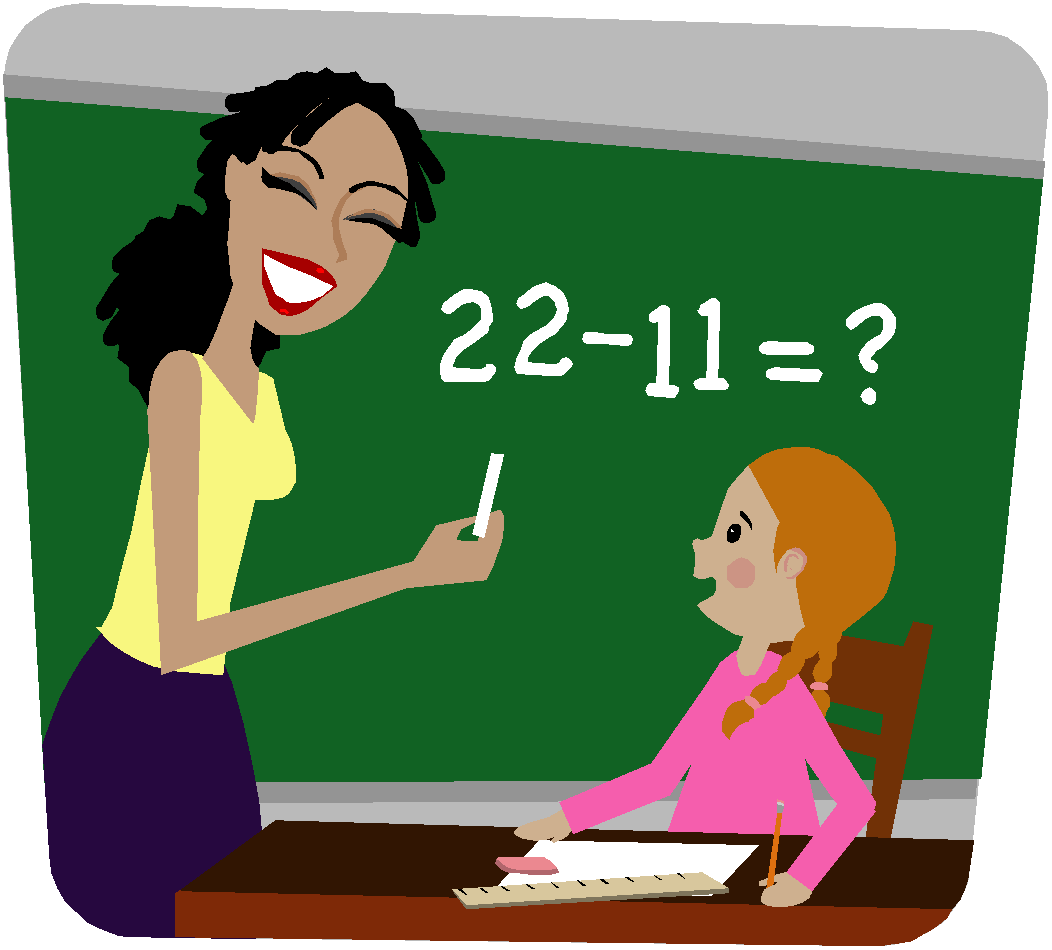 Dopunska nastava
Dopunska nastava
Predmetna nastava
Engleski jezik
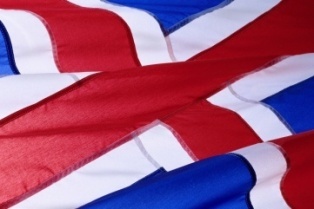 Hrvatski jezik
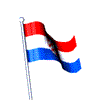 Matematika
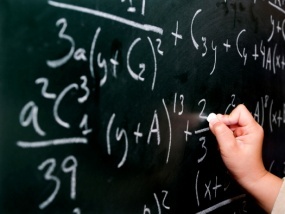 Fizika
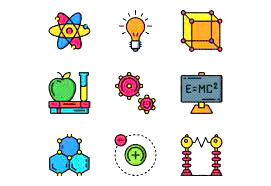 Dopunska nastava
Razredna nastava
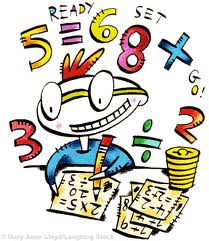 Ishodi dopunske nastave: Učenici će dodatno usvajati  nastavne sadržaje redovne nastave.Namjena programa: Pomoći učenicima u svladavanju poteškoća koje se javljaju kod usvajanja nastavnih sadržaja iz pojedinih predmeta.Način realizacije: Učenici se uključuju po potrebi.Vremenski okvir: Svaki predmet održava se jednom tjedno po jedan školski sat.
Troškovnik: Nije potrebno dodatno financiranje.Način vrjednovanja: Praćenje i ocjenjivanje napredovanja učenika u okviru redovne nastave.
Razredna nastava
1.r. Adžamovci – Tihana Čočić Butina (hrvatski jezik, matematika )
2.r. Adžamovci –Tonka Došlić (hrvatski jezik,matematika)
3.r. Adžamovci – Martina Kraus( hrvatski jezik, matematika)
4.r. Adžamovci- Koraljka Šimić (hrvatski jezik, matematika)
3./4. Bodovaljci-Anita Rostohar ( hrvatski jezik, matematika)
1./2.r. Bodovaljci – Marina Milković (hrvatski jezik, matematika)
1./2. /3.r. Drežnik  - Monika Vlaović (hrvatski jezik, matematika)
1./4.r. Gunjavci – Kristina Jelančić (hrvatski jezik, matematika)
2./3.r. Gunjavci – Ivana Filipović (hrvatski jezik, matematika)
2./3.r. Laze – Maja Marjanović (hrvatski jezik, matematika)
1./4.r. Laze – Jelena Bradašić ( hrvatski jezik, matematika)
1.- 4. r Bodovaljci - Ivana Jevak (engleski jezik)
Izvannastavne aktivnosti
Voćarska skupina
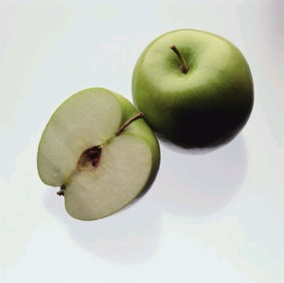 Ekolozi
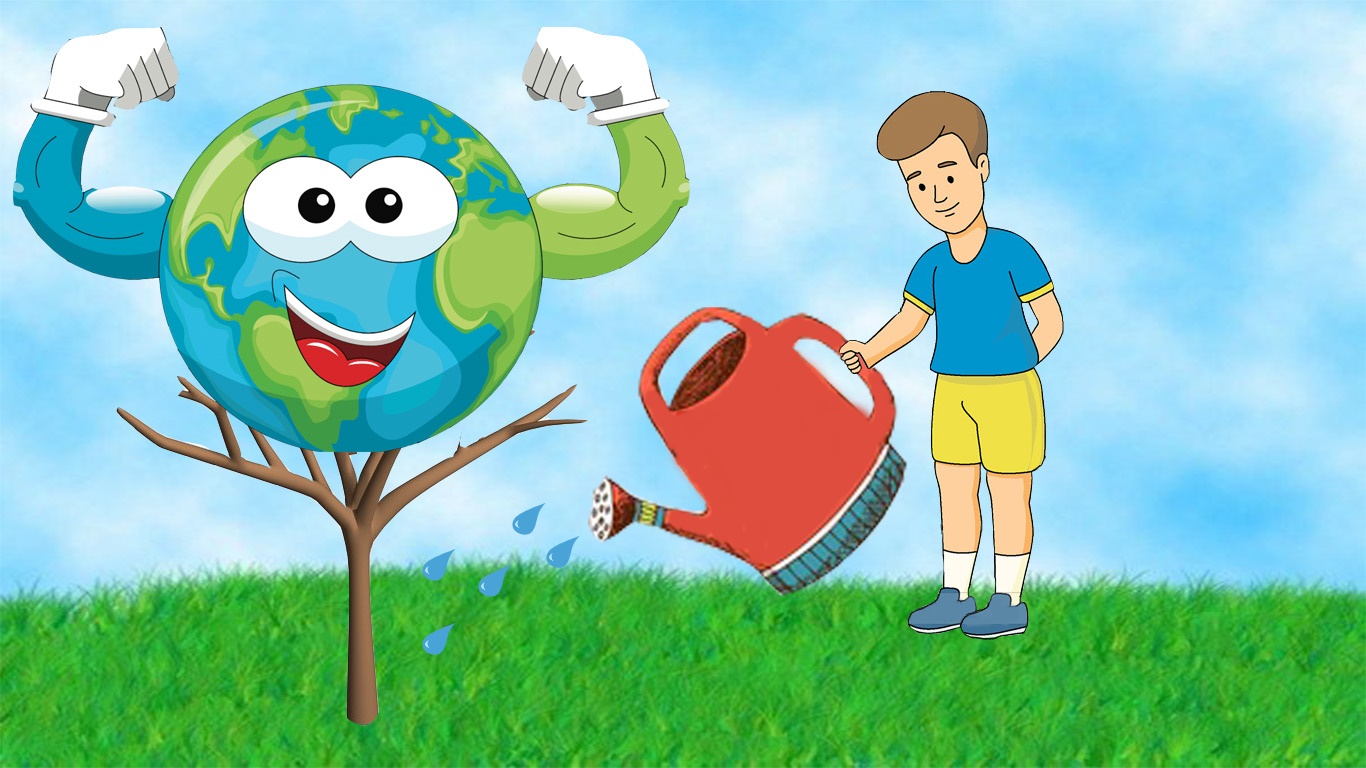 Pjevački zbor
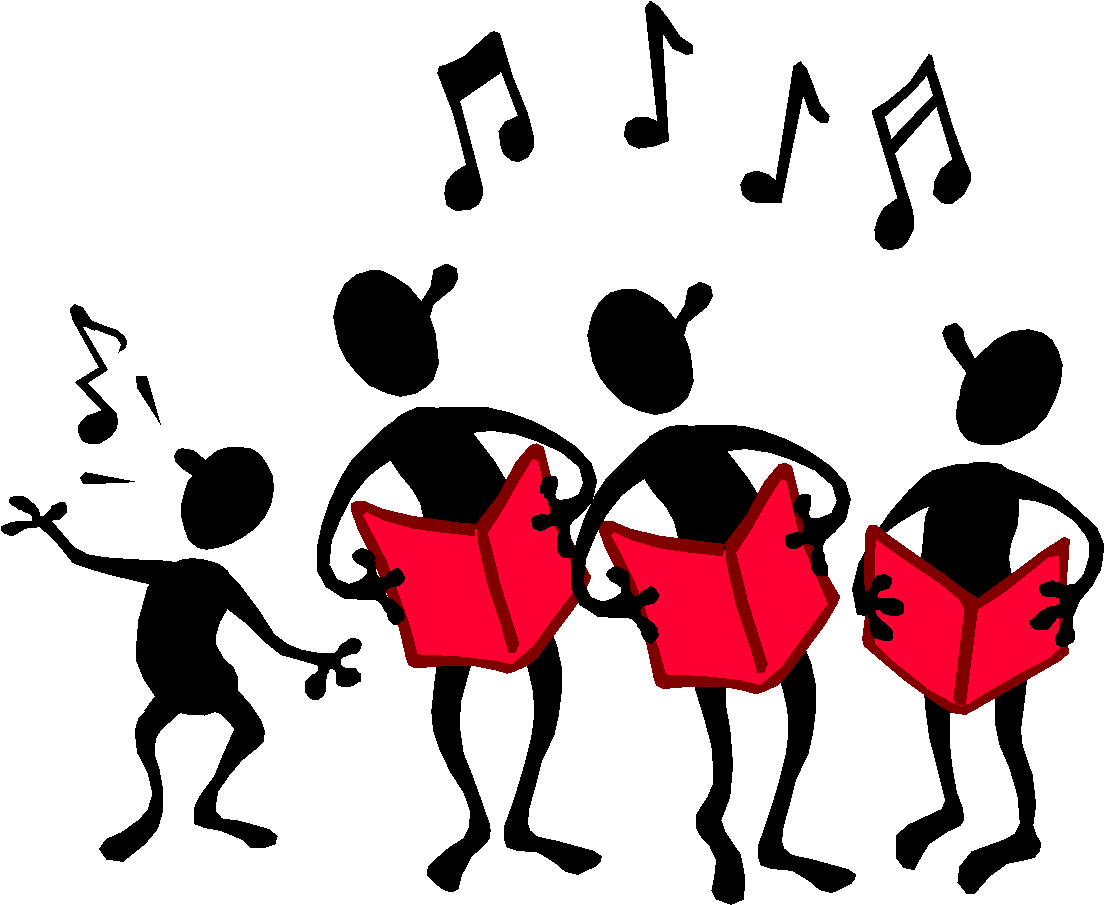 Web tim
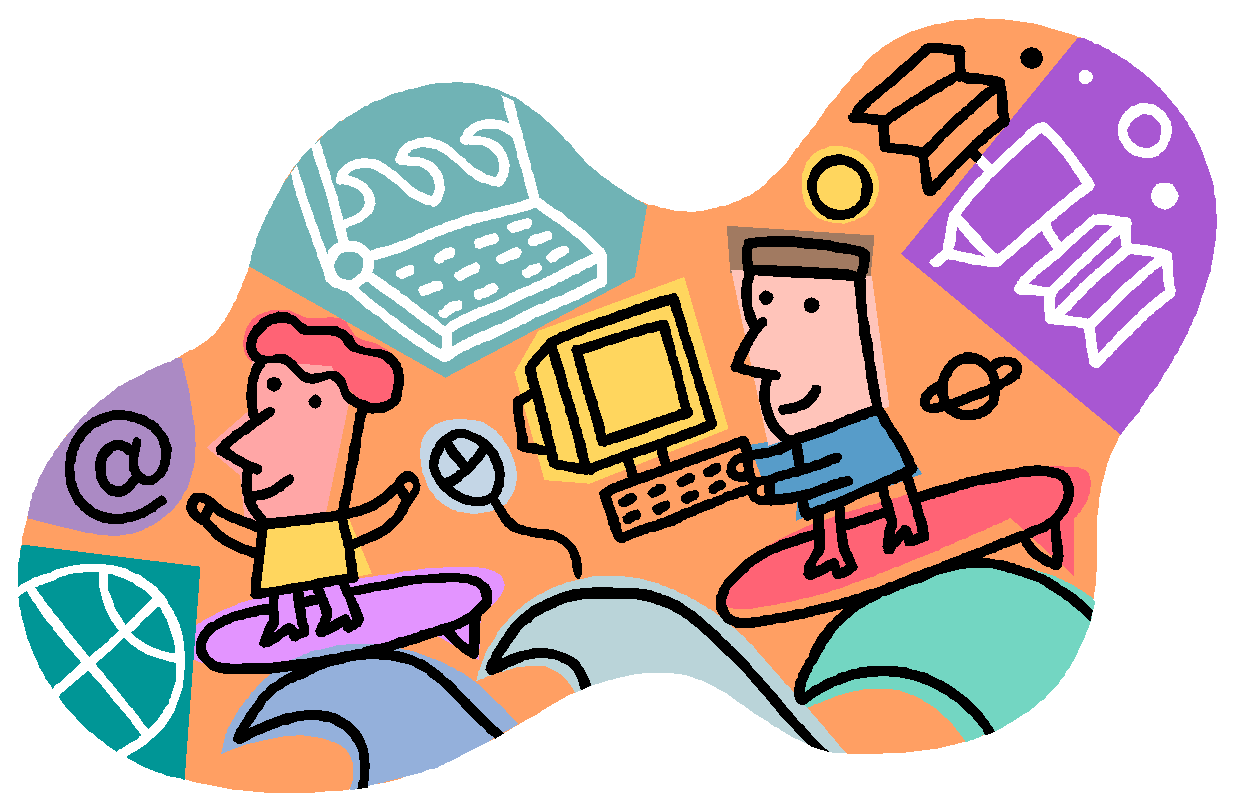 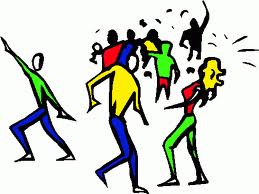 Plesna skupina
Likovna skupina
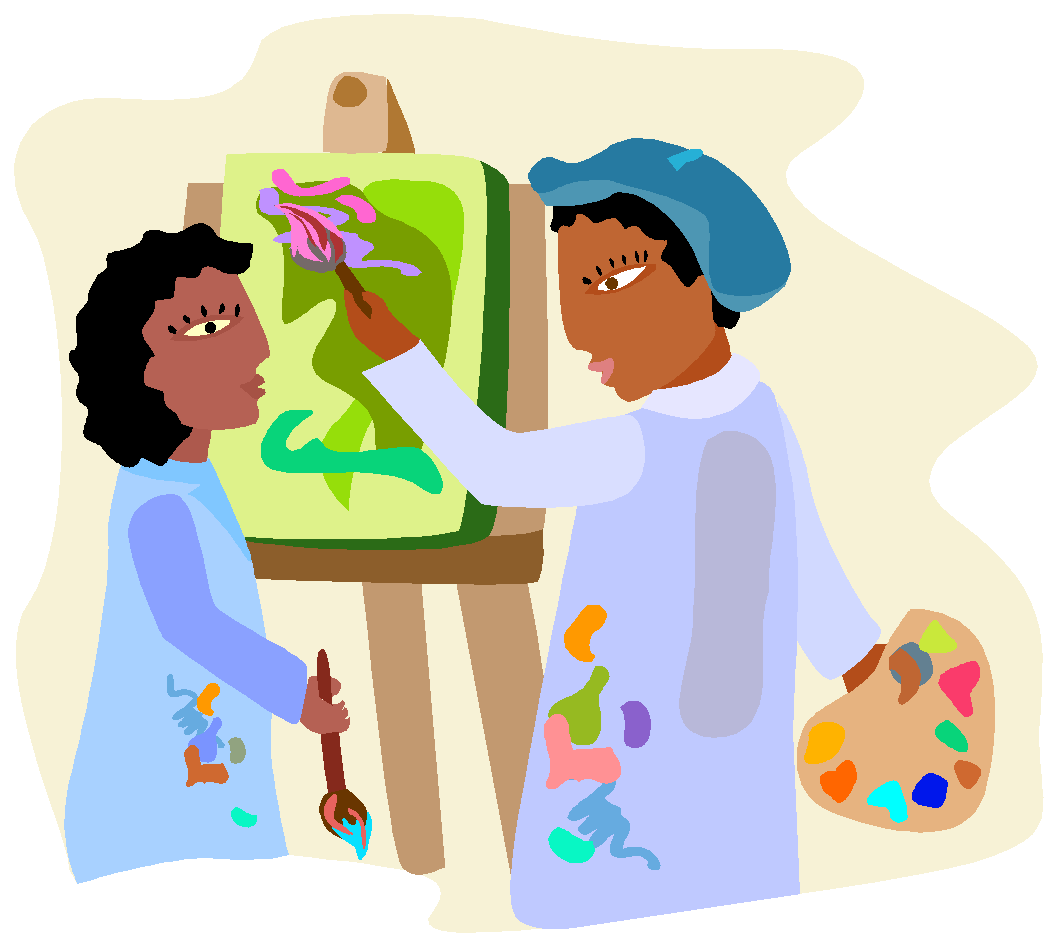 Prometna skupina
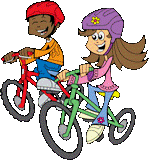 Domaćinstvo
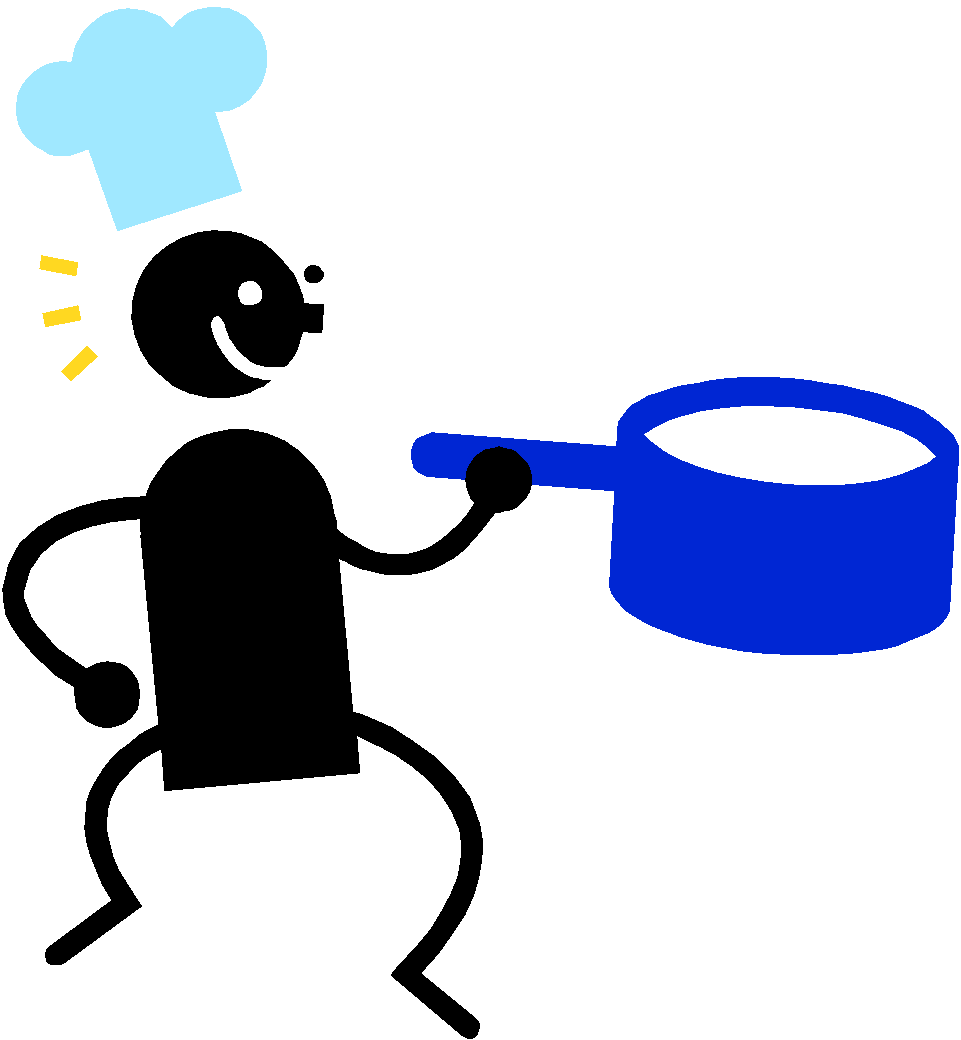 Kreativna skupina
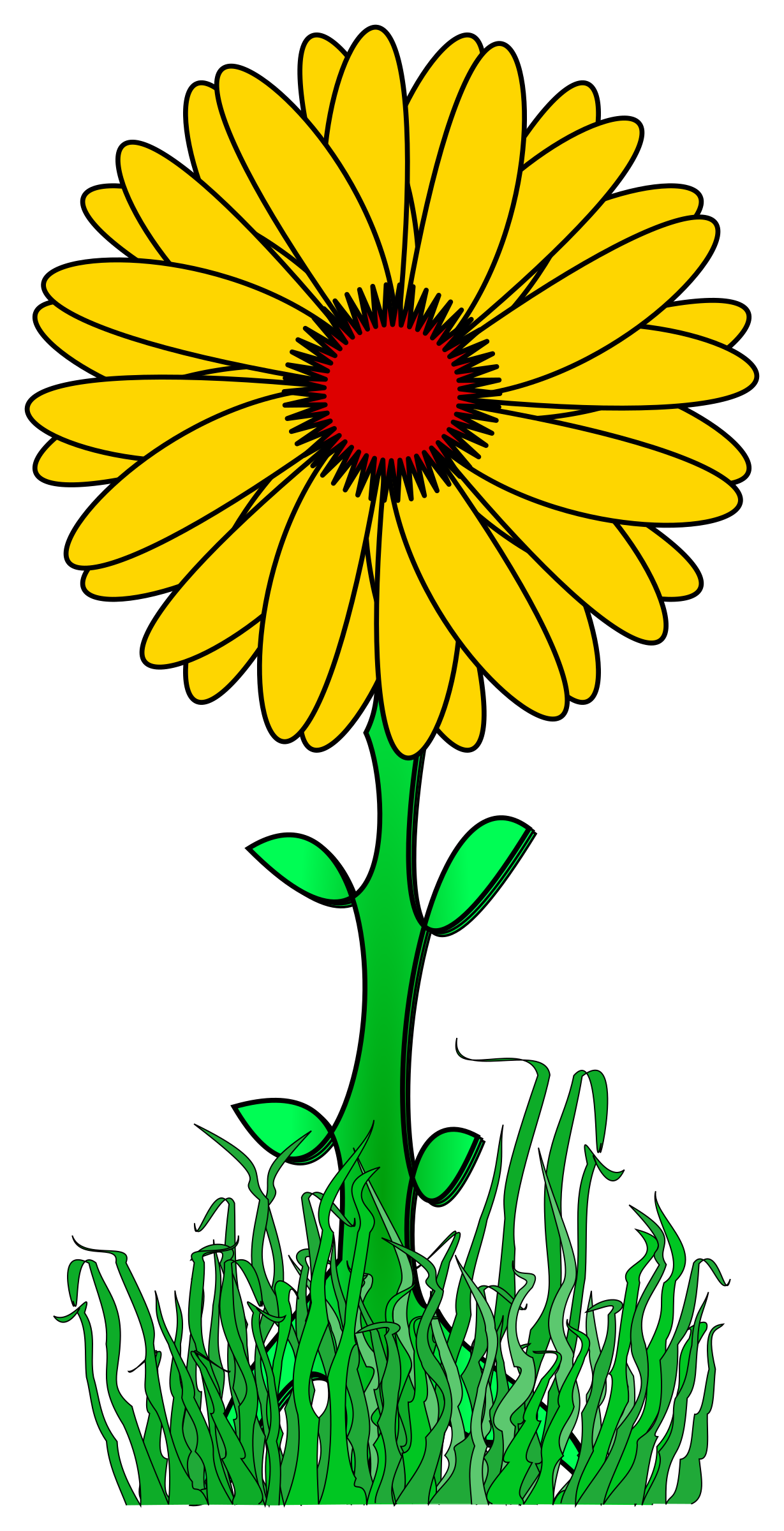 Nogomet – dječaci i djevojčice
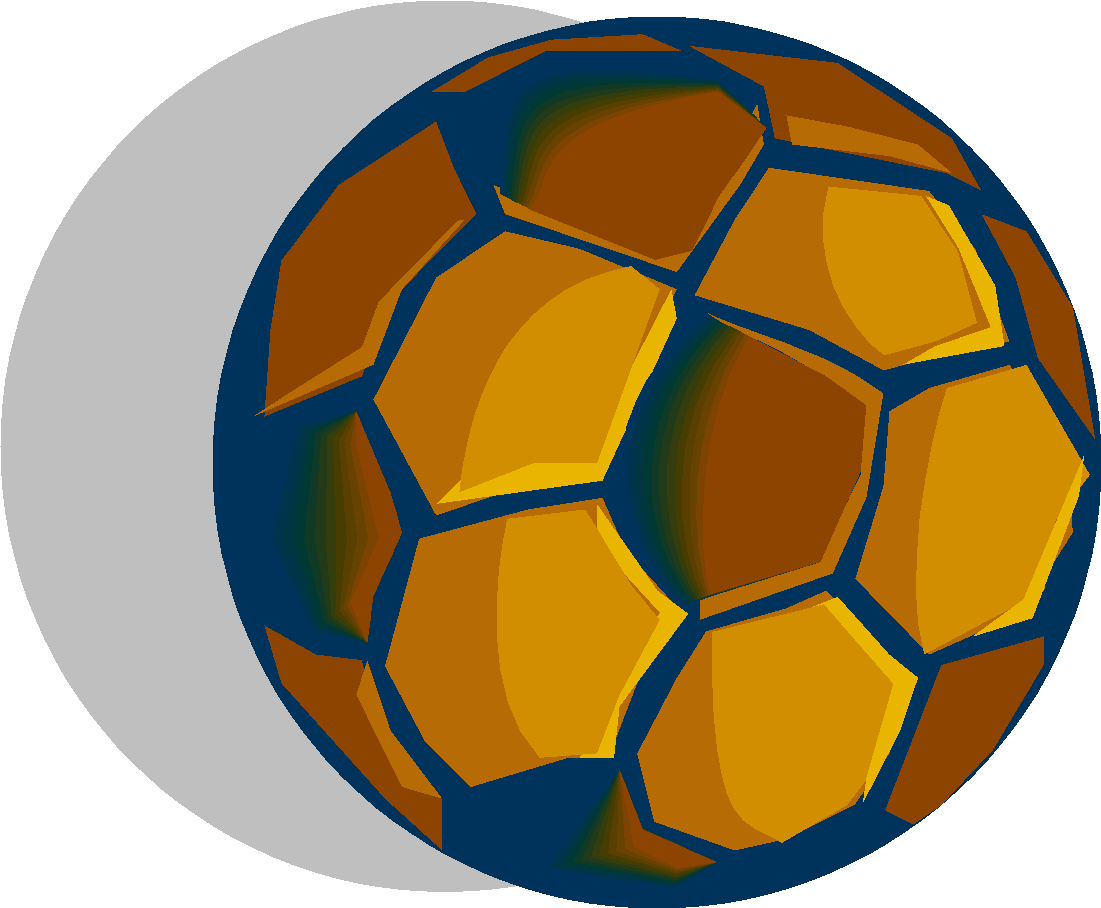 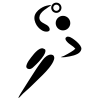 Rukomet - dječaci i djevojčice
Košarka - dječaci i djevojčice
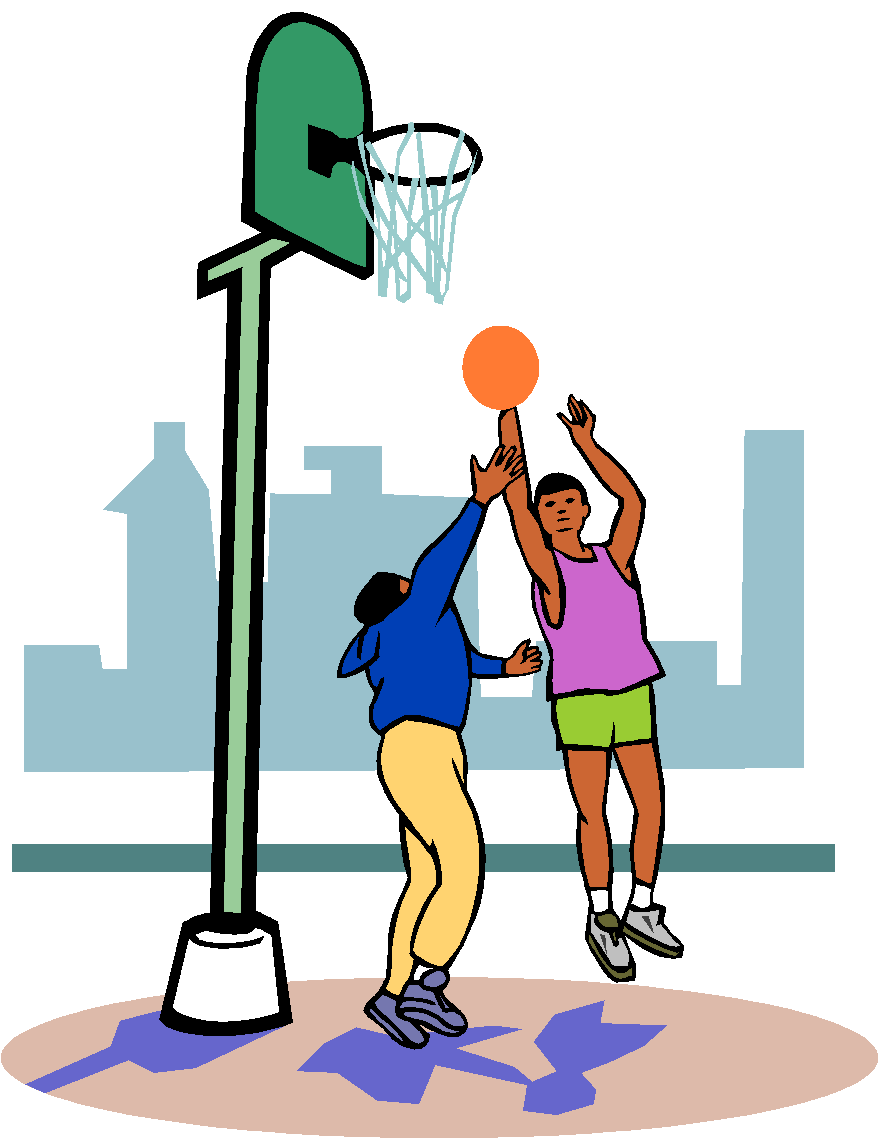 Badminton – dječaci i djevojčice
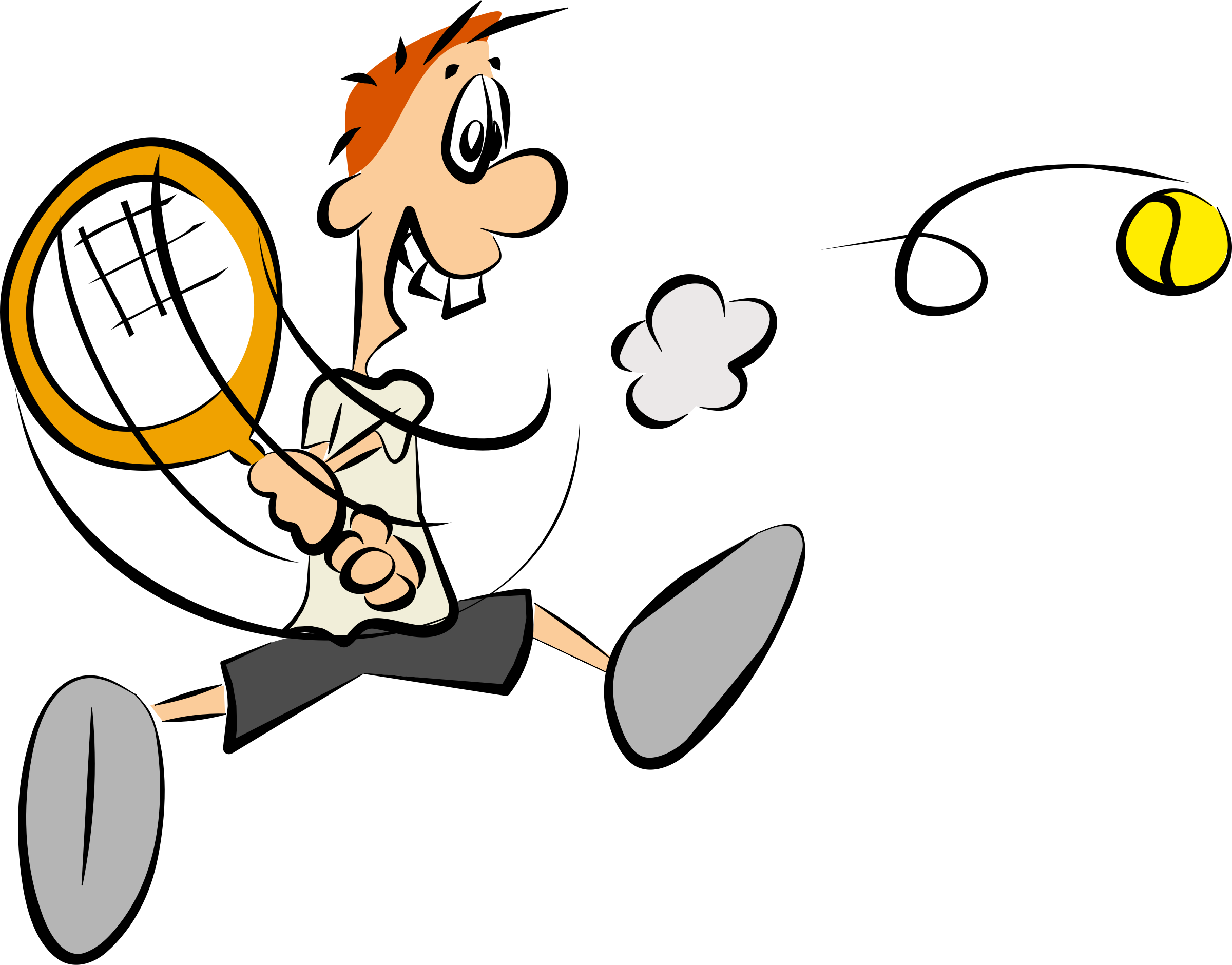 Stolni tenis - dječaci i djevojčice
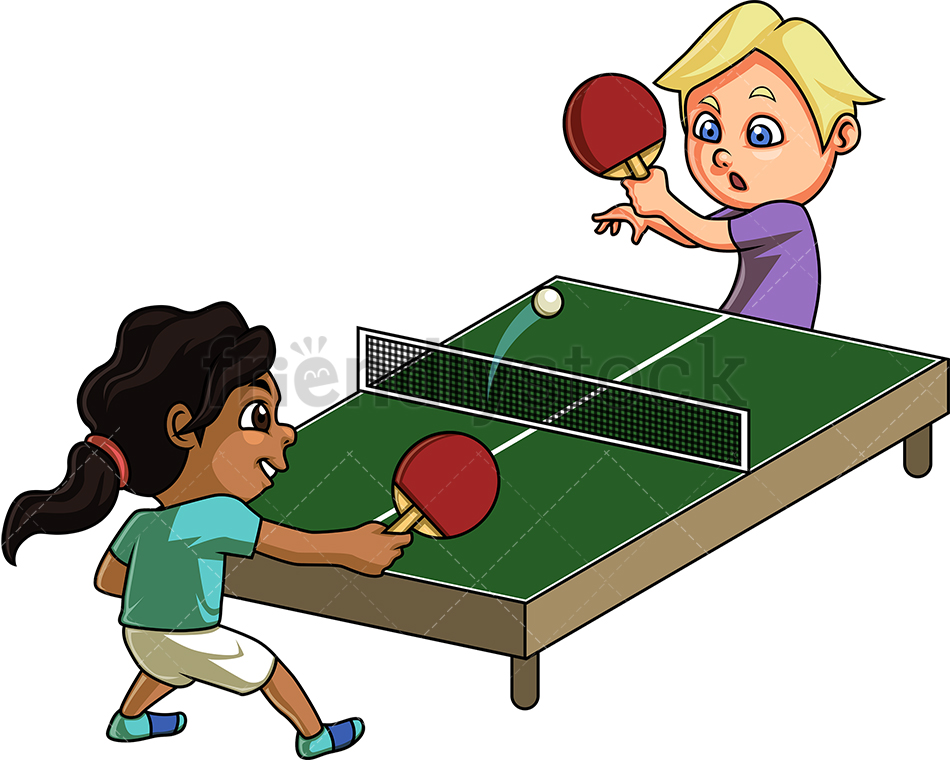 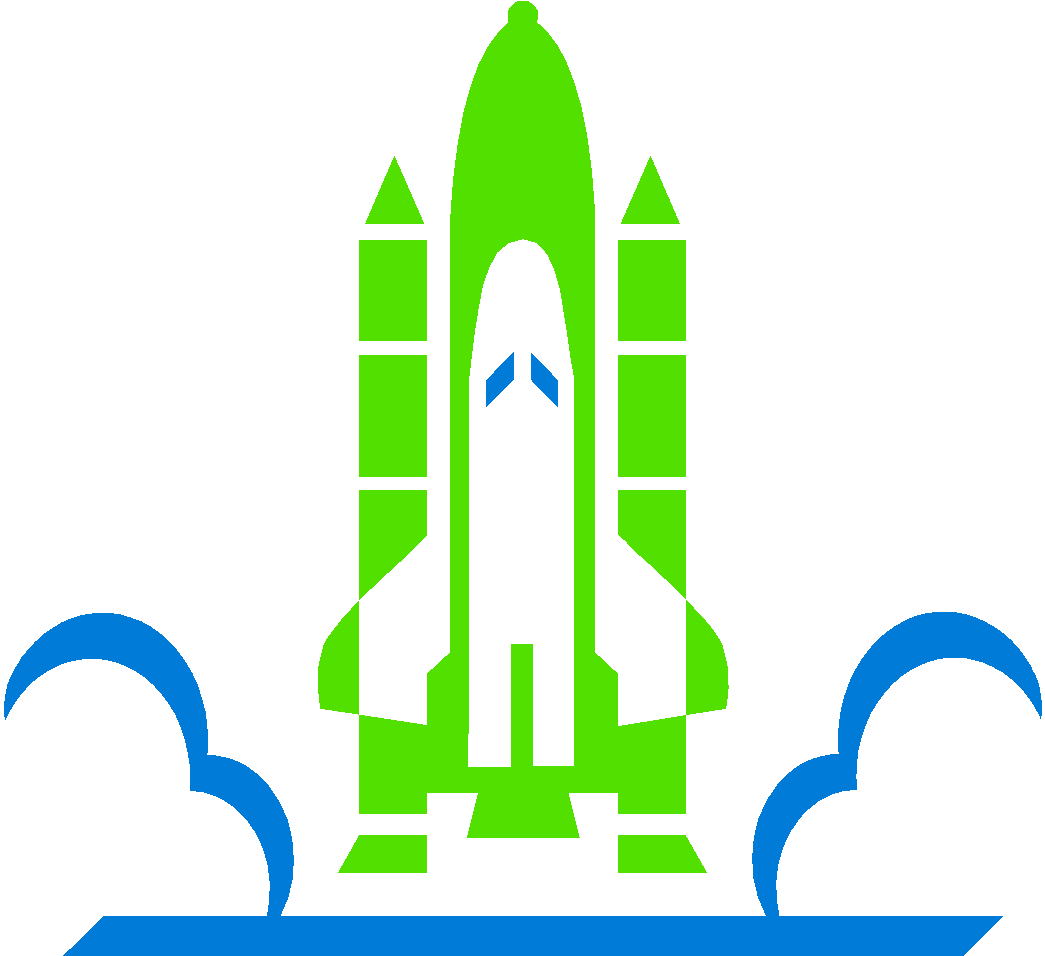 Modelari
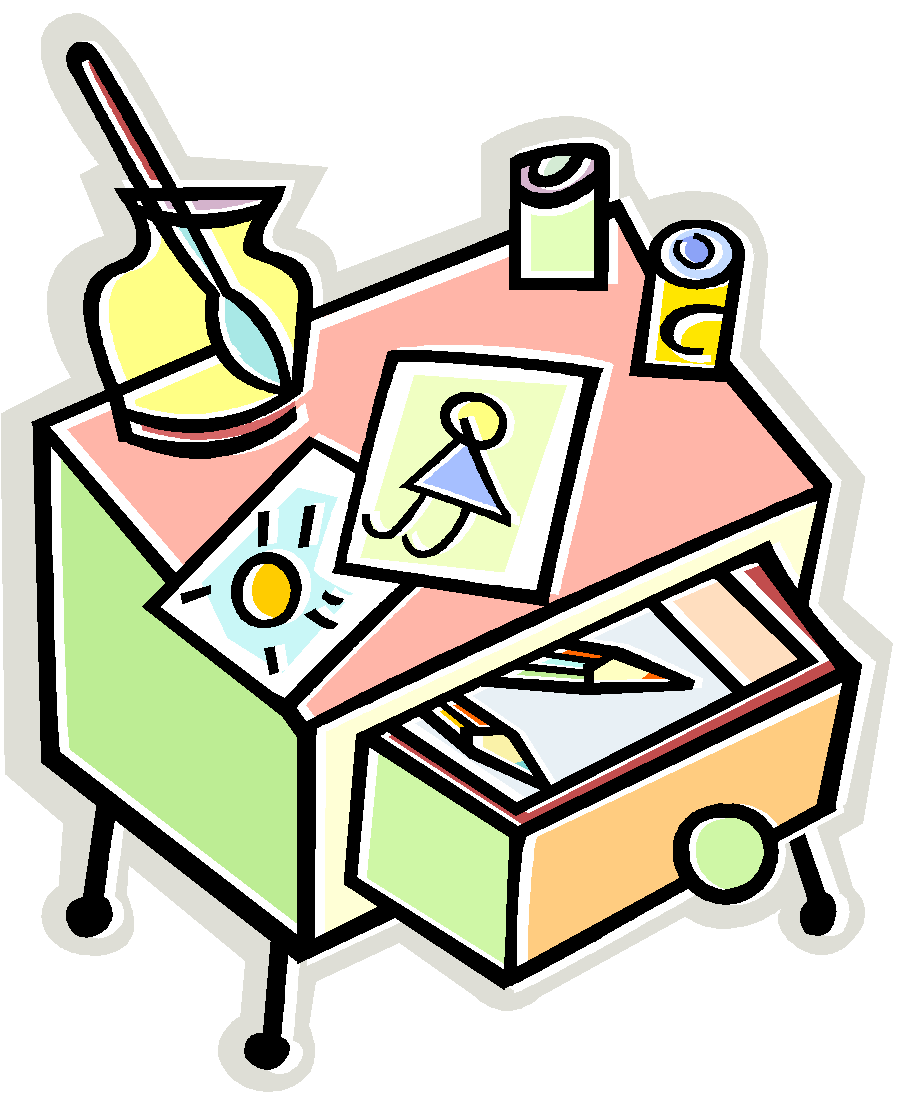 Kreativna skupina – 4. razred
Crveni križ
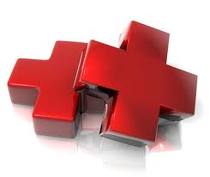 Mala stvaraonica
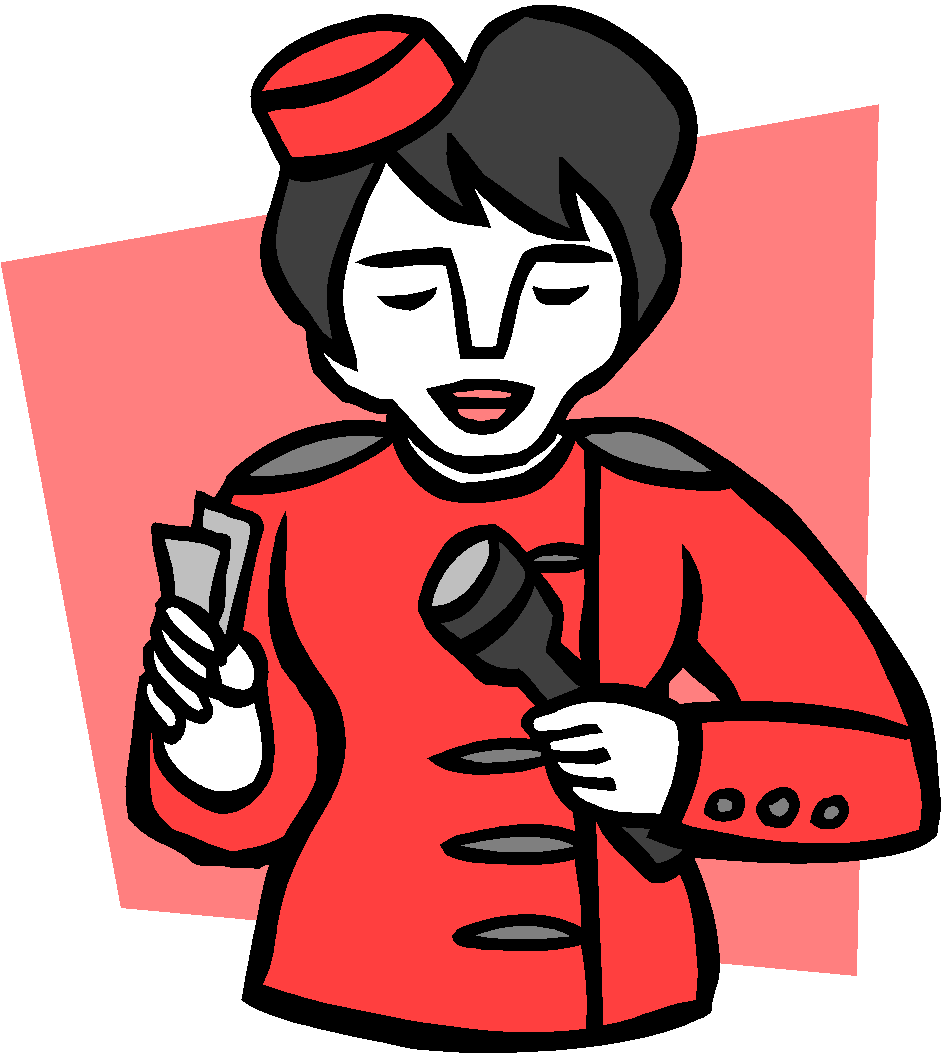 Folklorna skupina
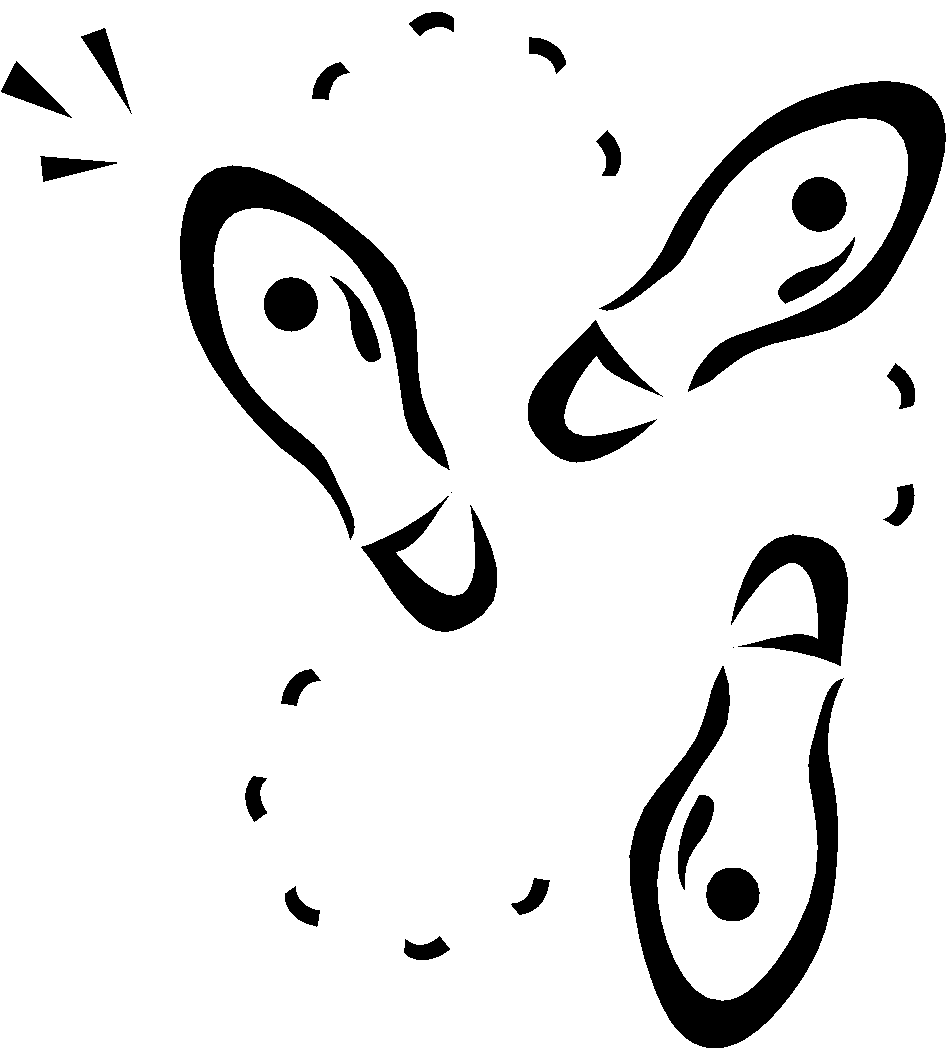 Mali pjevački zbor
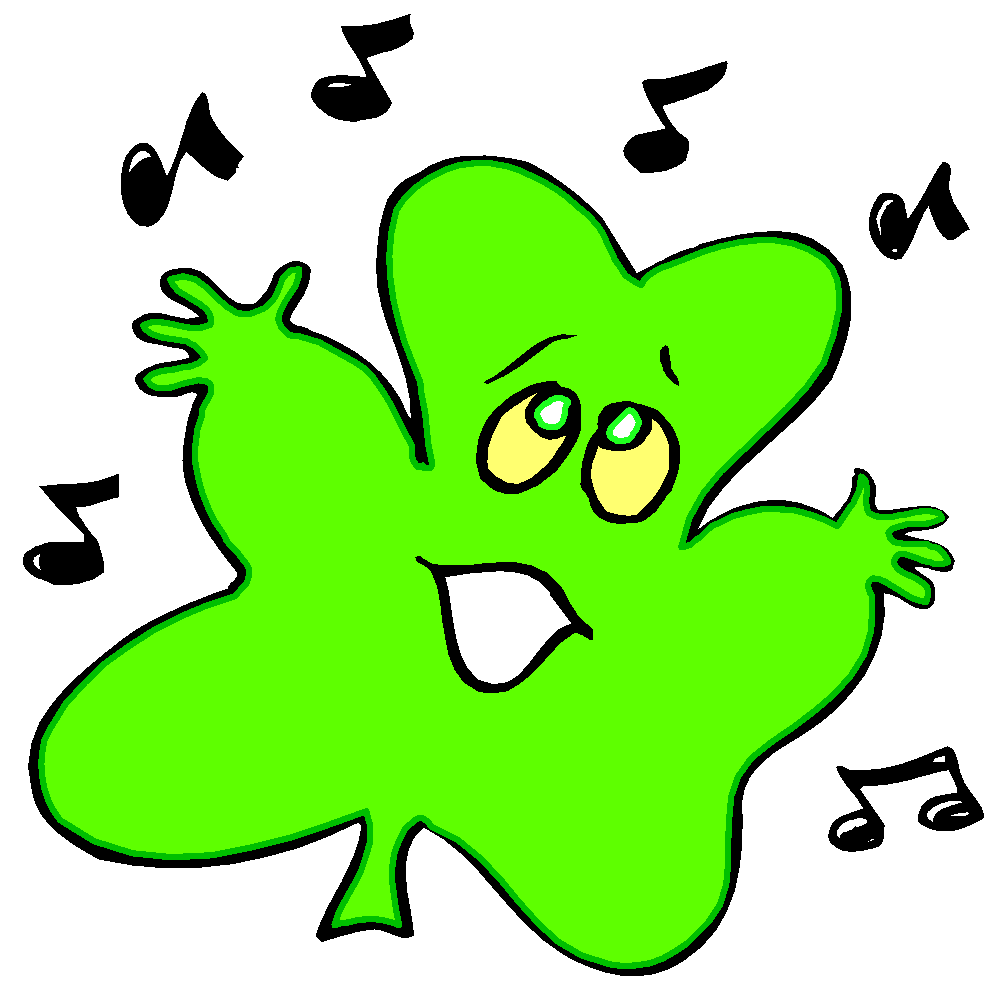 Mali misionari
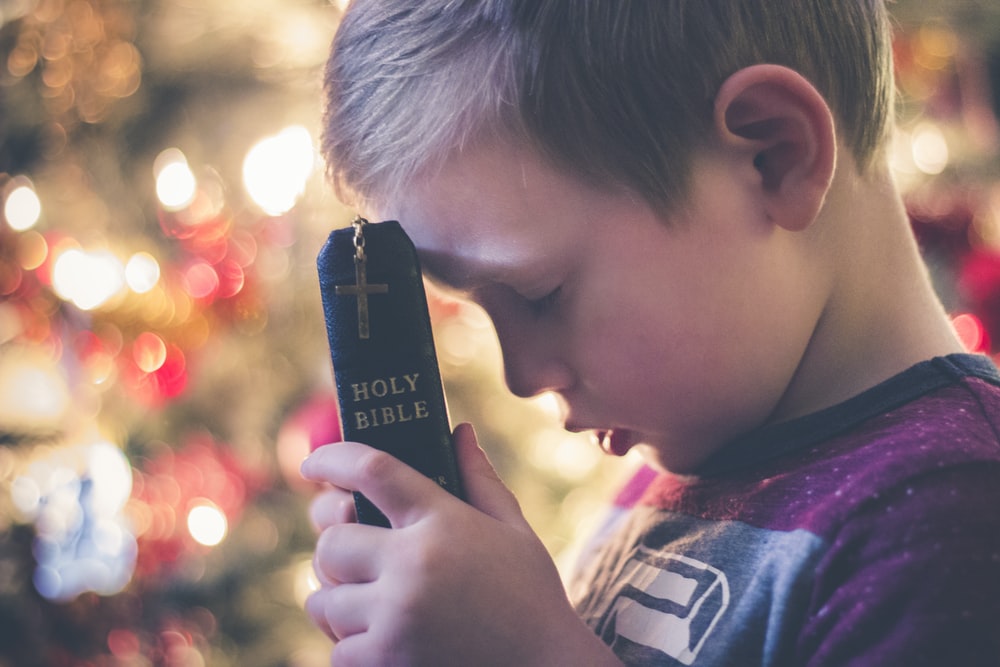 Dijete i igra
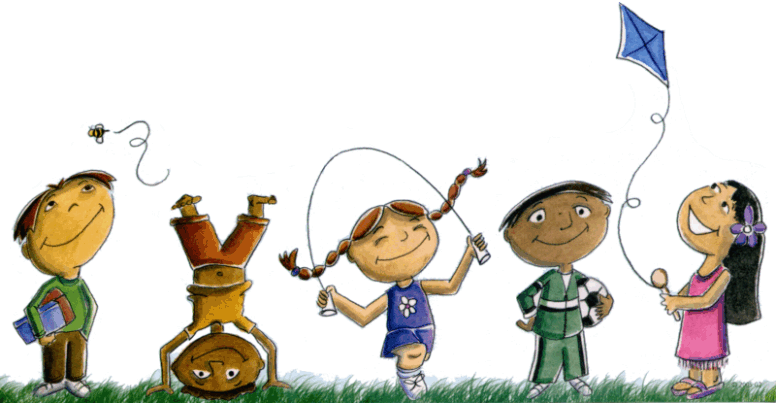 Kreativna skupina
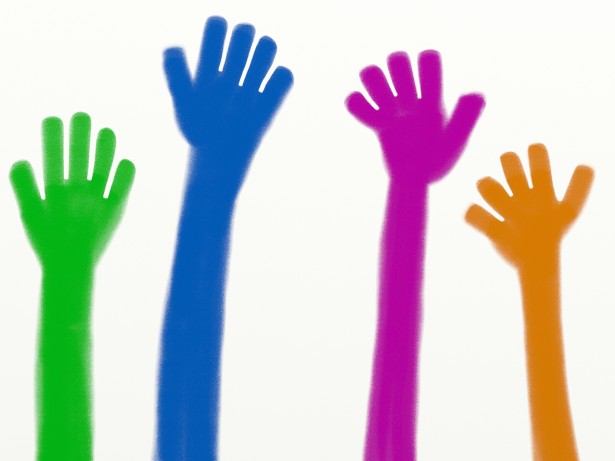 Razigrane ruke
Mali digitalci
Izvanučionička nastava i terenska nastavaPredmetna nastava
Geografija –Topografska karta i orijentacija u prirodi
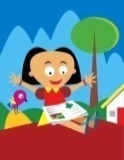 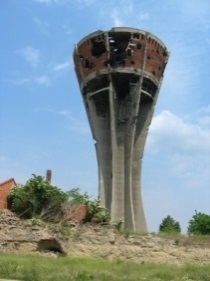 Terenska nastava  Vukovar– 8.r
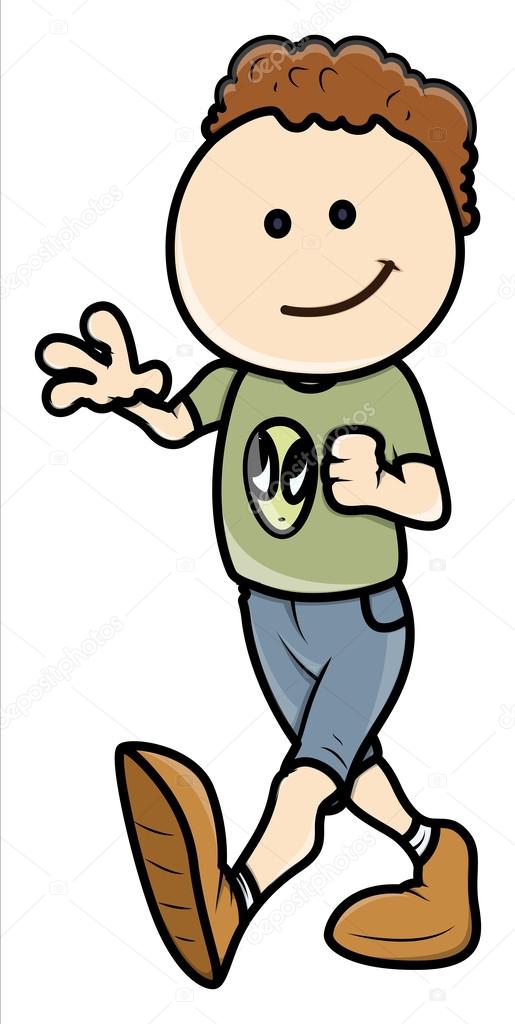 Međunarodni dan pješačenja
Izvanučionička nastava, terenska nastava
Razredna nastava
Vode
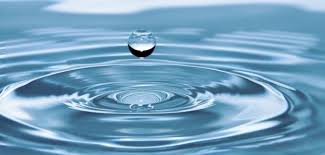 Dječji tjedan – Nova Gradiška
Ranč  Ramarin
Školska knjižnica
Mjesec hrvatske knjige
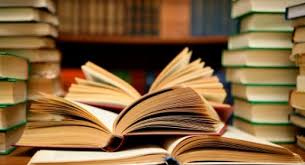 Organizacija kazališne predstave ili posjet istoj
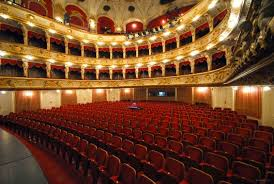 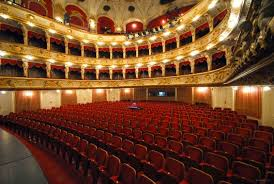 Aktivan s knjižnicom
Projekt:  Čitajmo četvrtkom!
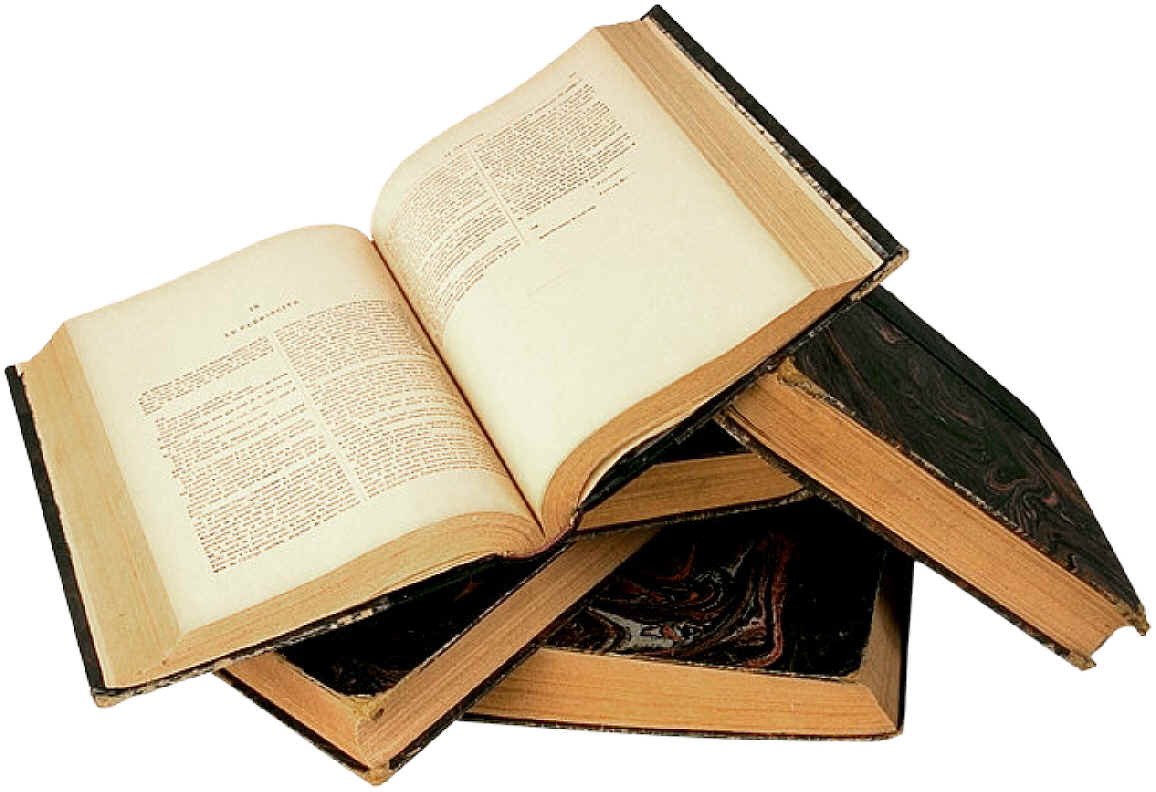 Projekti
„Hrabro u peti”
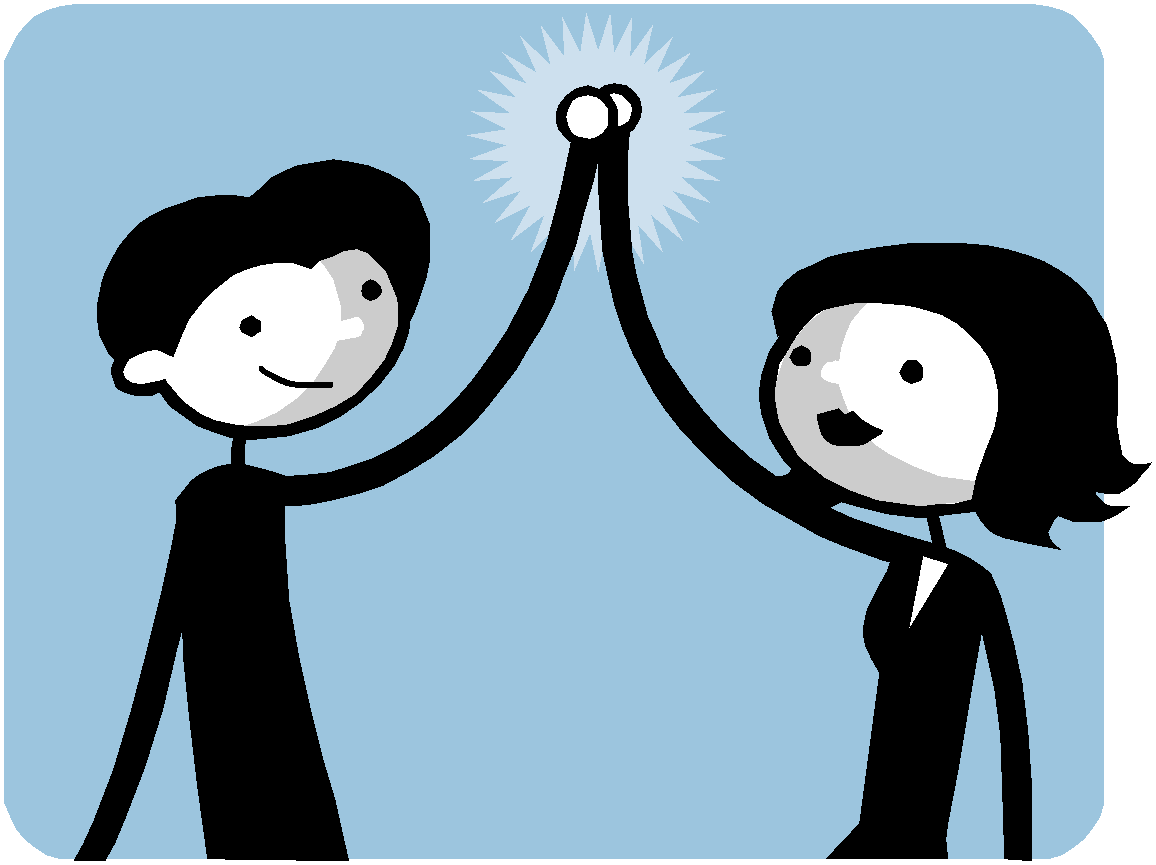 „Izlij vodu da nas ne bodu”
Učimo se solidarnosti
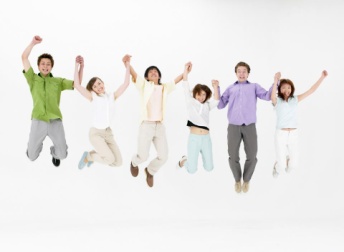 Zeleni korak
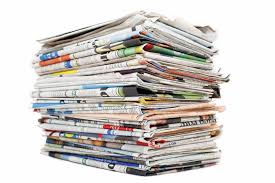 Sadimo jabuke, beremo zdravlje
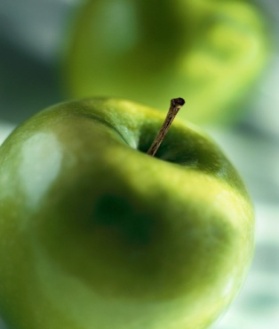 Mali zeleni
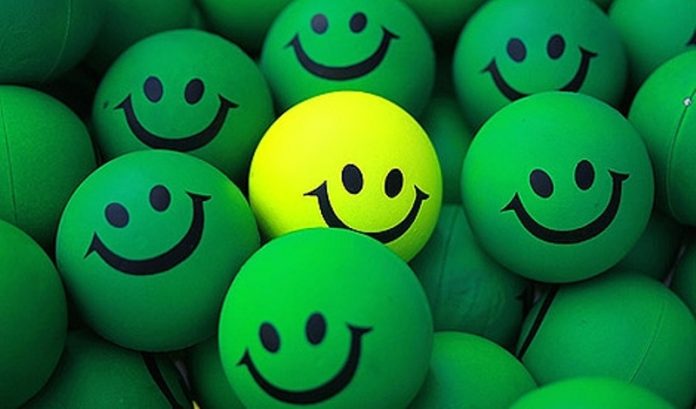 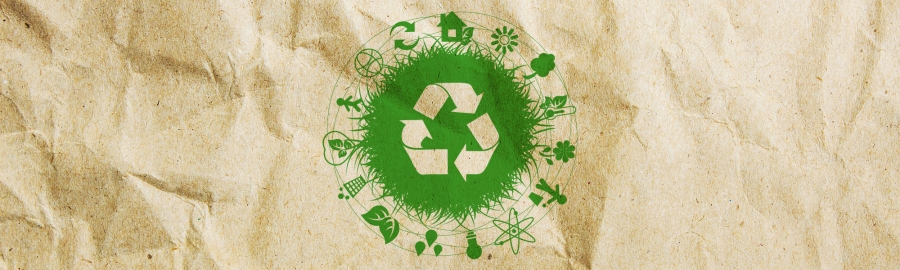 DIGITALKO na satu
Jačanje STEM vještina u osnovnim školama i razvoj regionalnih znanstvenih centara za osnovnoškolski odgoj i obrazovanje u STEM području
Učim s gospodinom Finom
Školski preventivni program
Prevencija neprihvatljivog ponašanja
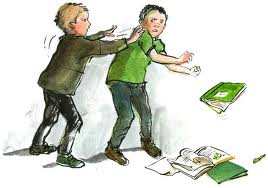 Svjetski dan nenasilja
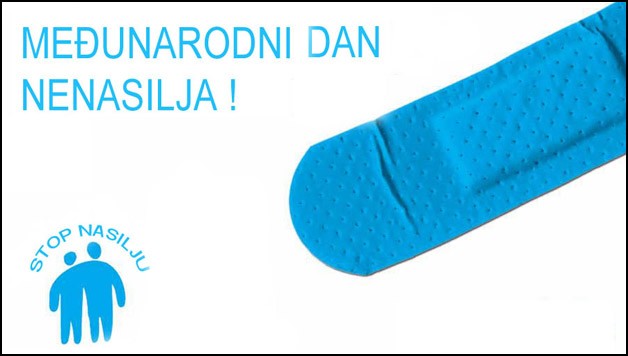 Tjedan tolerancije
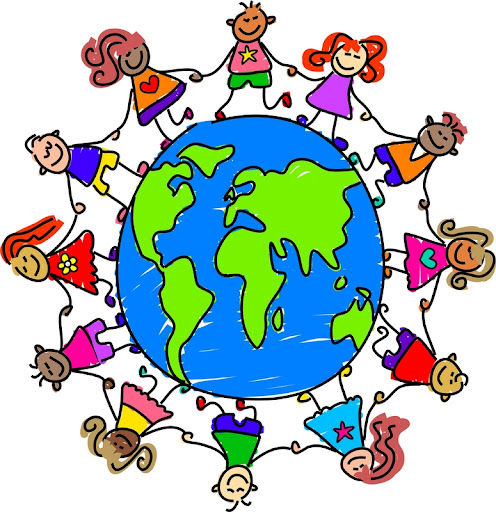 Dan sigurnijeg interneta
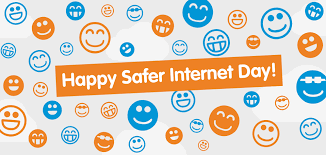 CAP program - osnovni
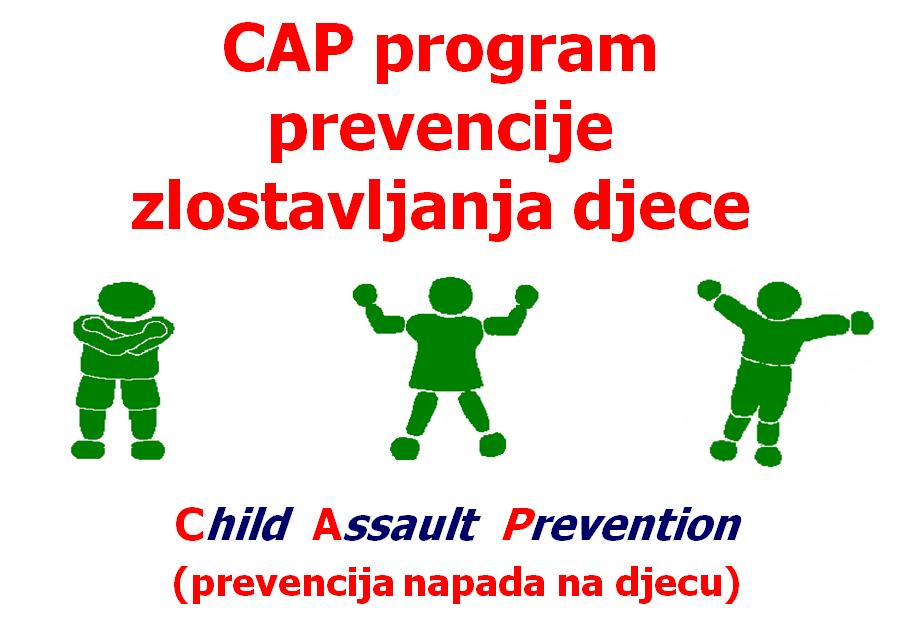 Mjesec borbe protiv ovisnosti
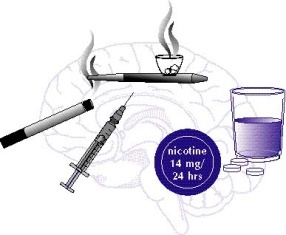 „Živim život bez nasilja”
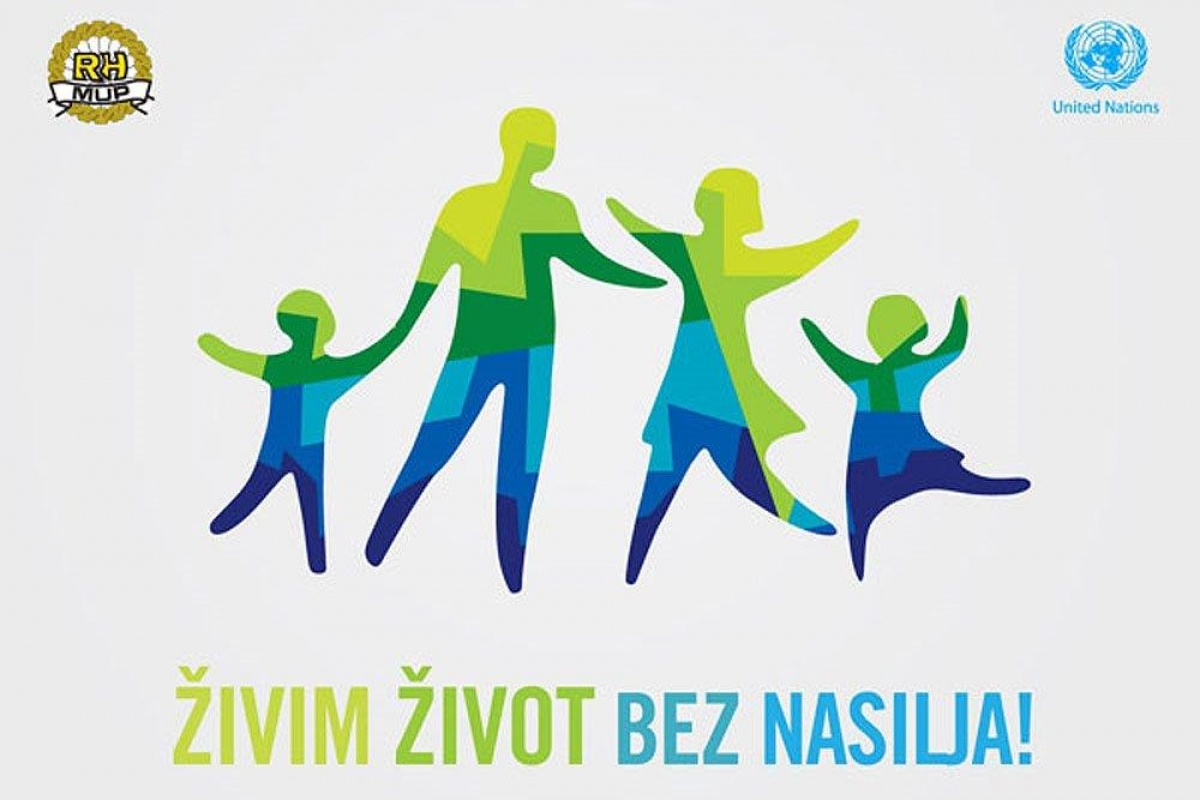 „Zdrav za 5”
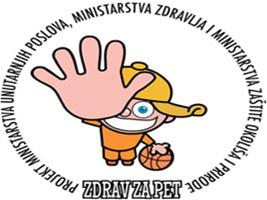 Emocionalno opismenjavanje učenika
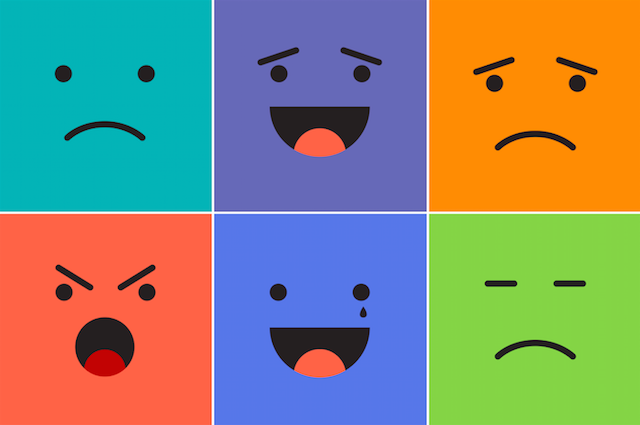 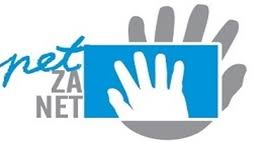 5zanet
Posebni programi – Učenici s teškoćama
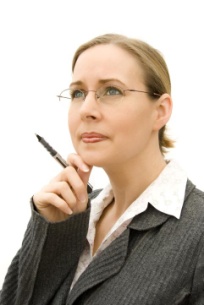 Edukacija učenika u području zaštite i spašavanja
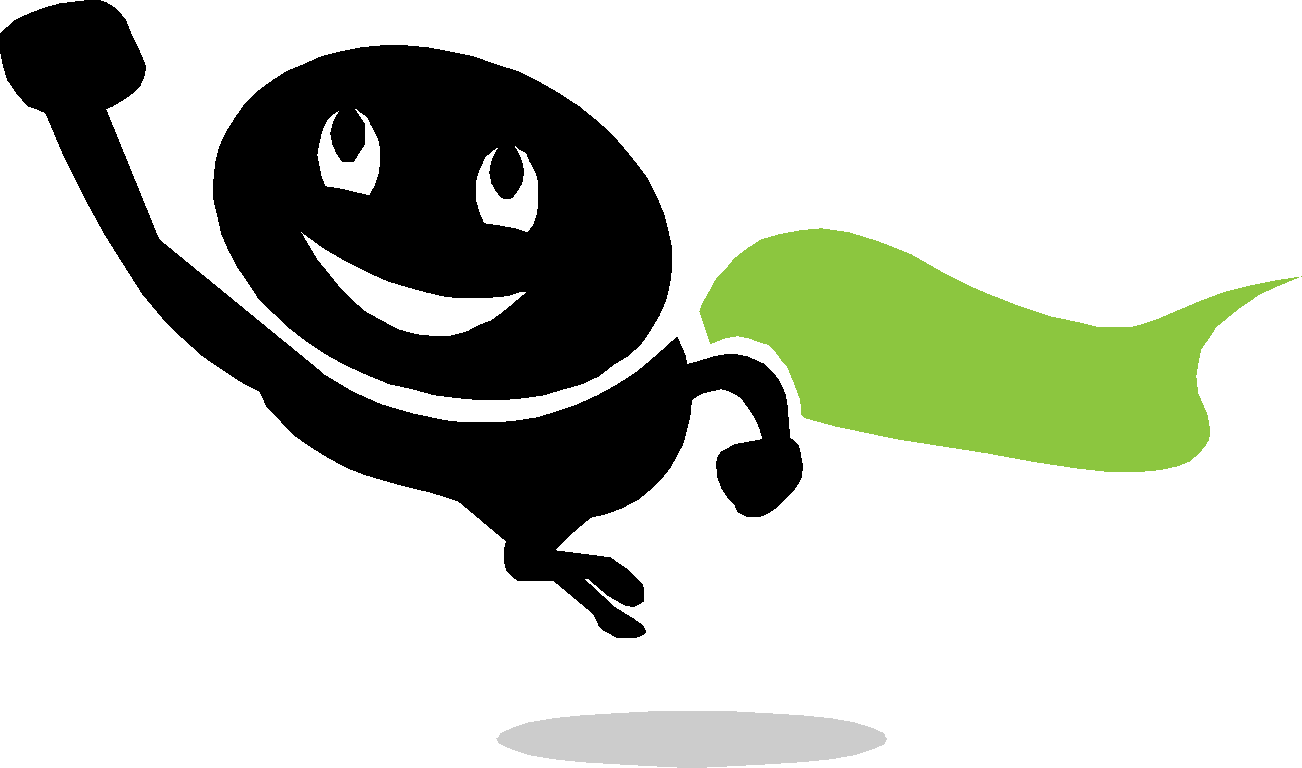 Festival srednjoškolskih zanimanja
Kulturna i javna djelatnost škole
„Budi majstor”
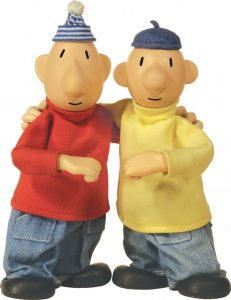 Međunarodni dan tablice množenja
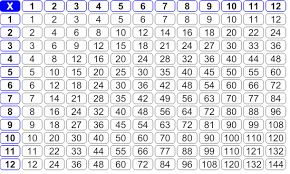 Sat programiranja
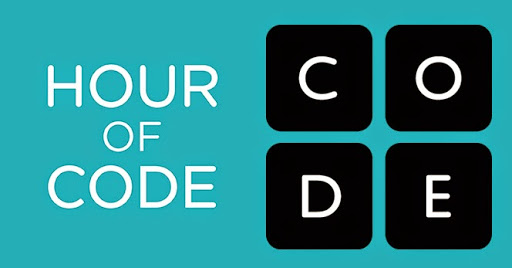 Dječji tjedan
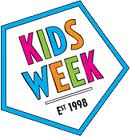 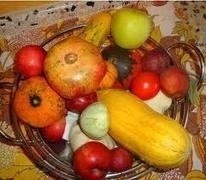 Dani kruha i zahvalnosti za plodove zemlje
„Tjedan zdrave hrane”
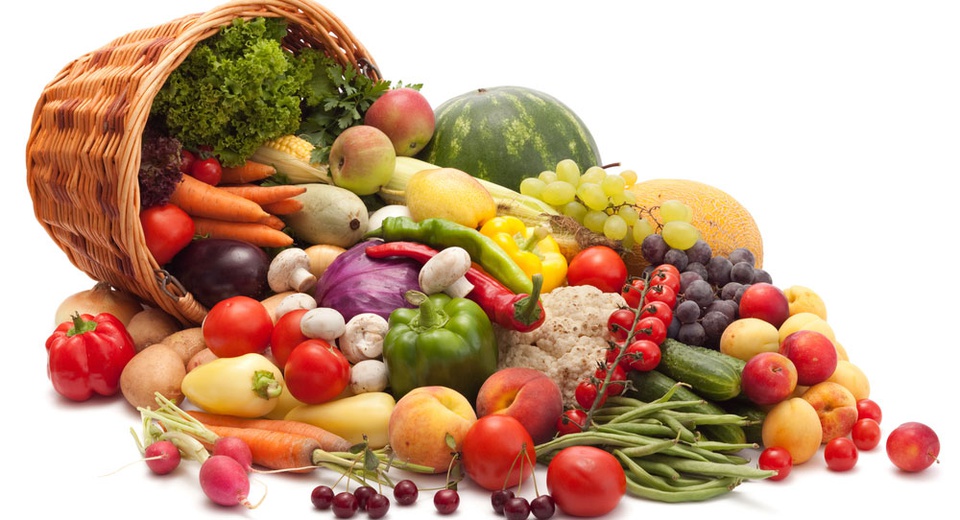 Natjecanje u rješavanju SUDOKU zadataka
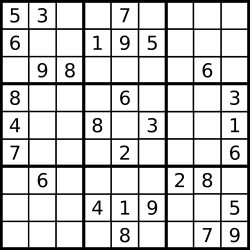 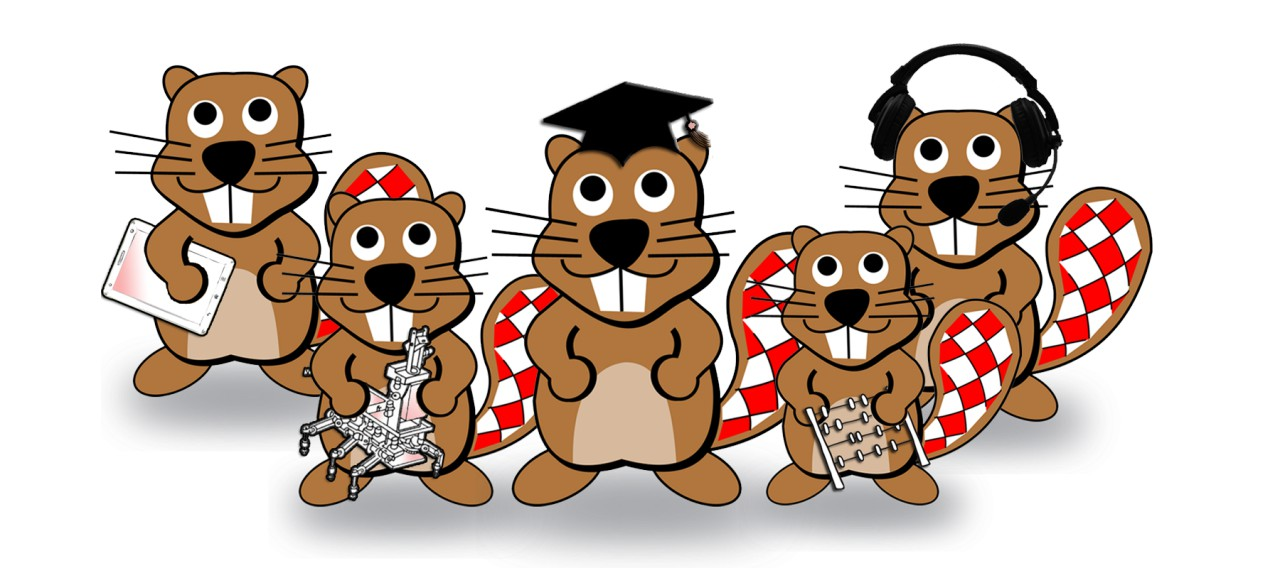 Dabar
Dan sjećanja na žrtve Domovinskog rata i Dan sjećanja na žrtvu Vukovara i Škabrnje 18.11.
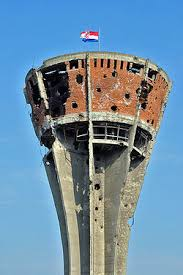 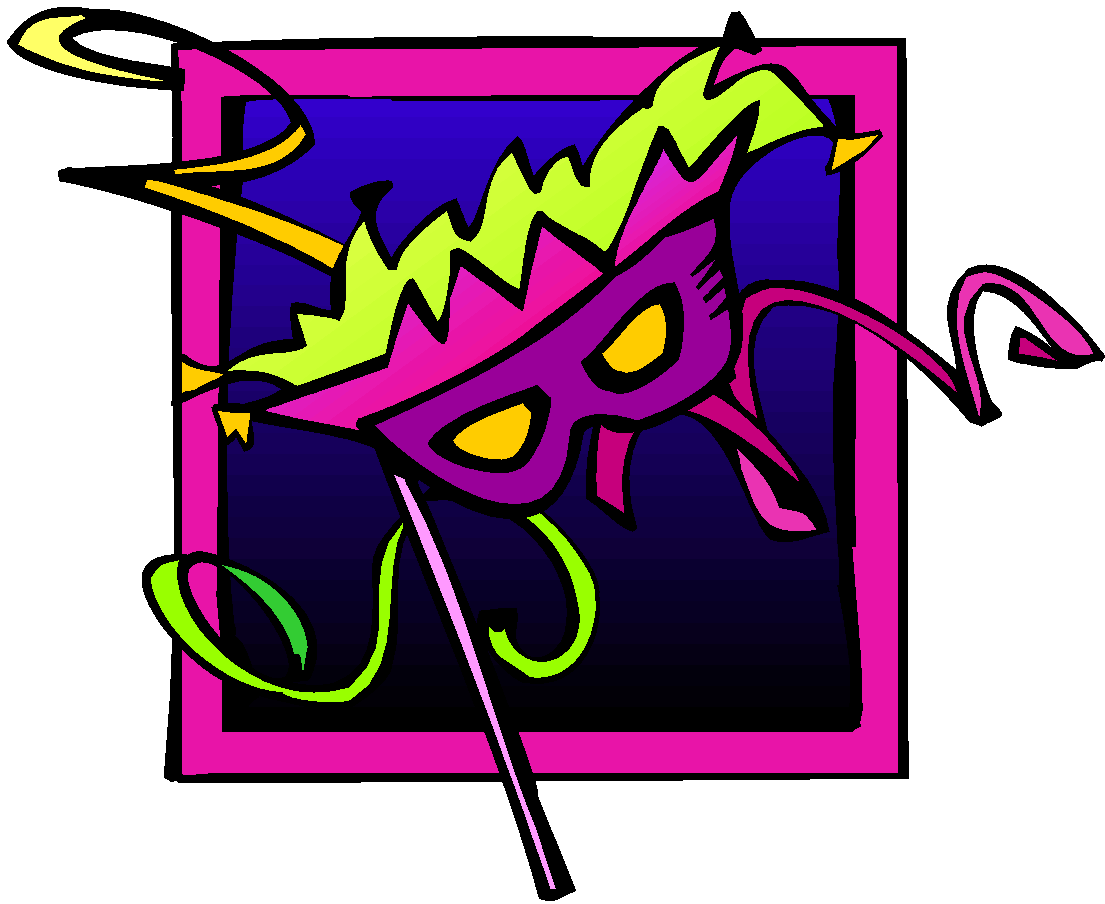 Svjetski dan znanosti
Obilježavanje blagdana sveti Nikola
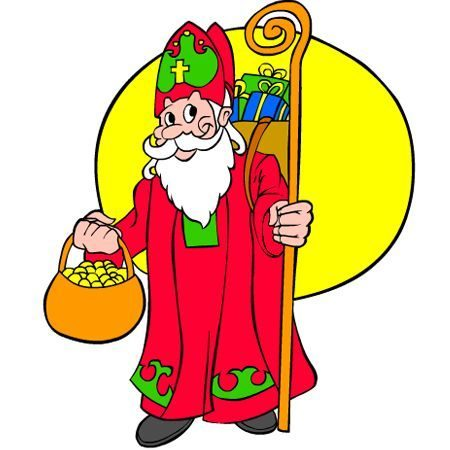 Integrirani dan – Božić
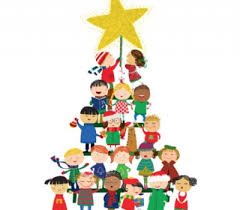 Dan sjećnja na holokaust
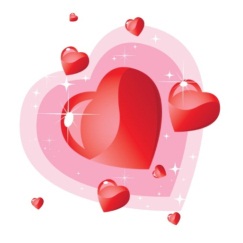 Valentinovo
Dani hrvatskoga jezika- Natjecanje u čitanju
Ples pod maskama - Poklade
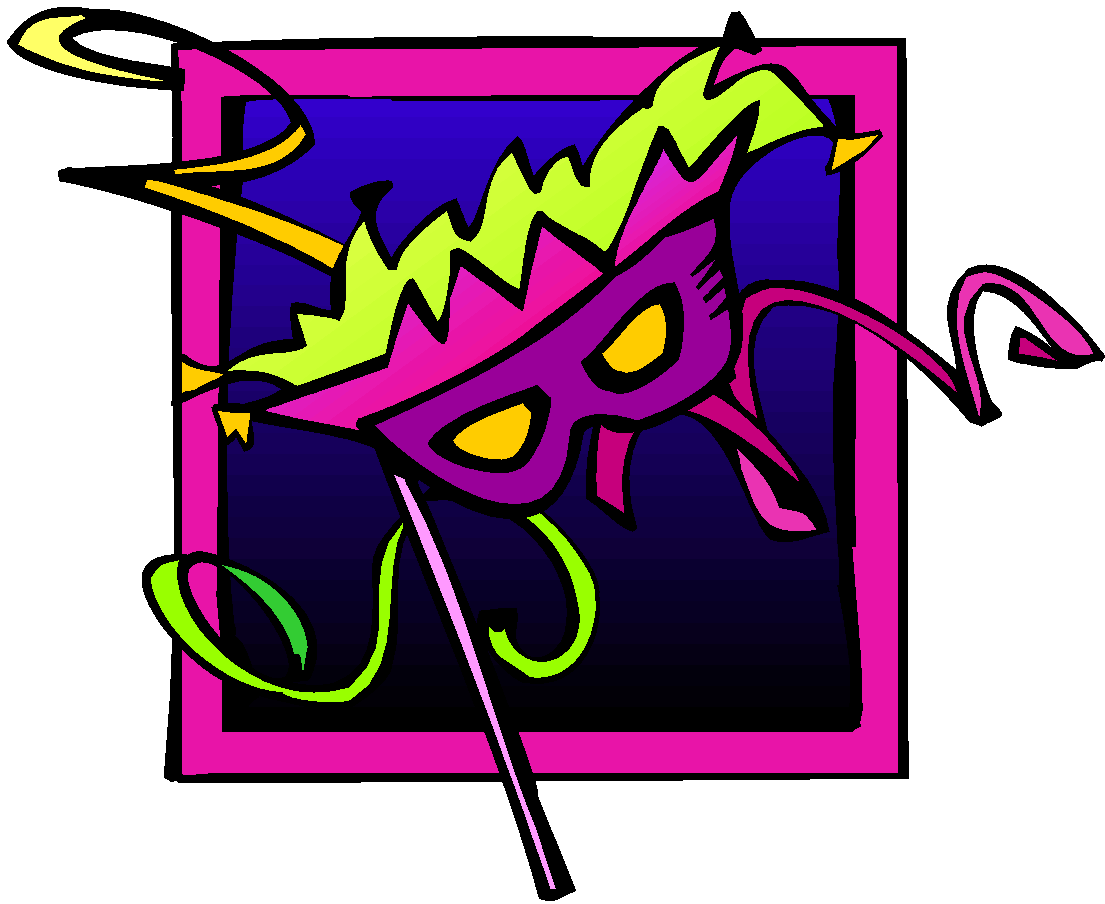 Svjetski meteorološki dan
Klokan bez granica
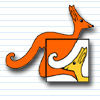 Integrirani dan – Uskrs
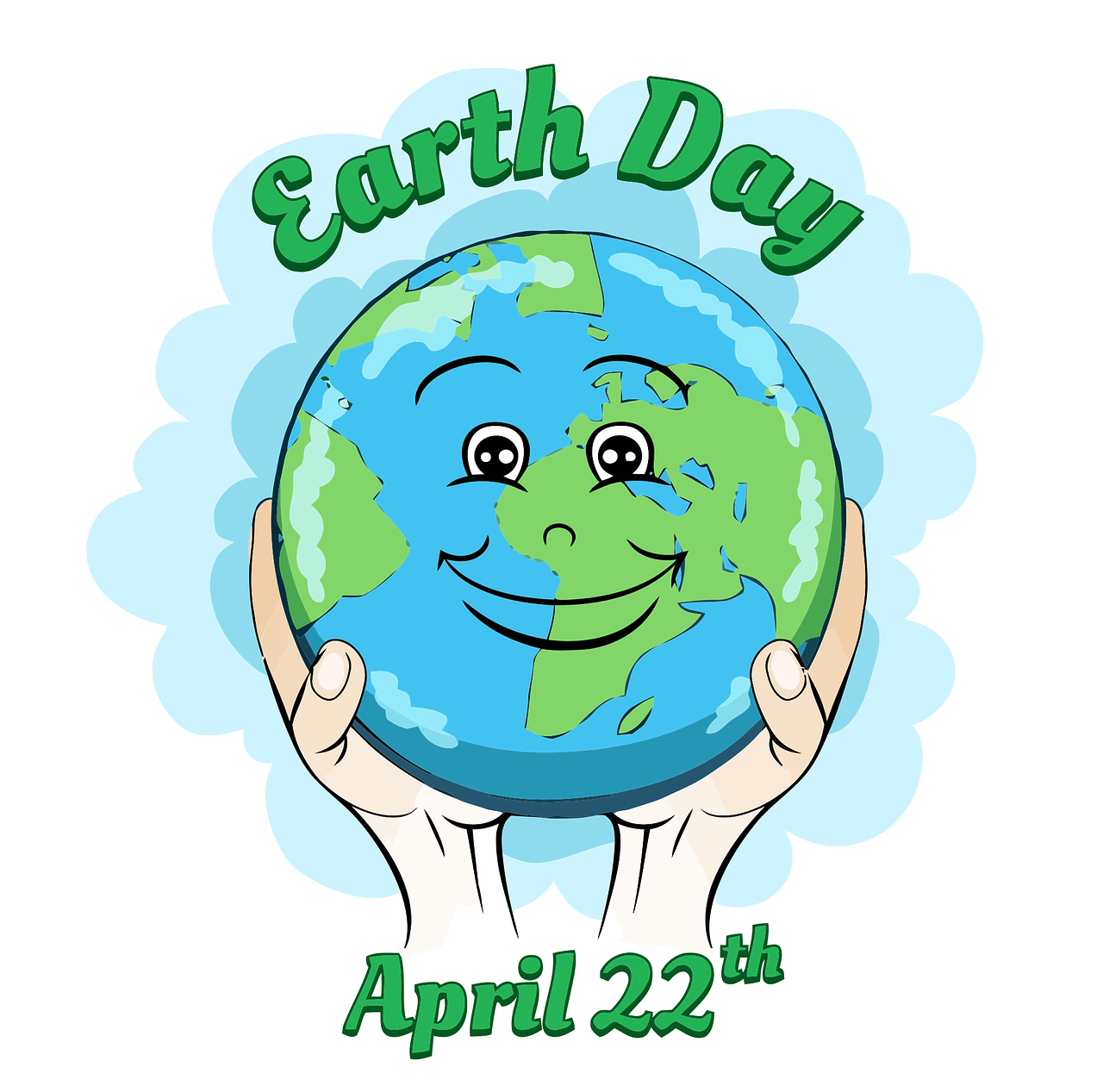 Dan planeta Zemlje
Černobilska katastrofa
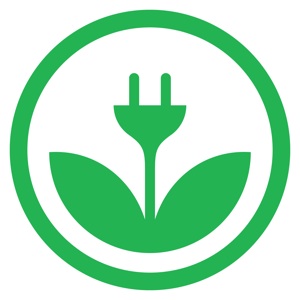 Eko tjedan
Dan obitelji i Majčin dan
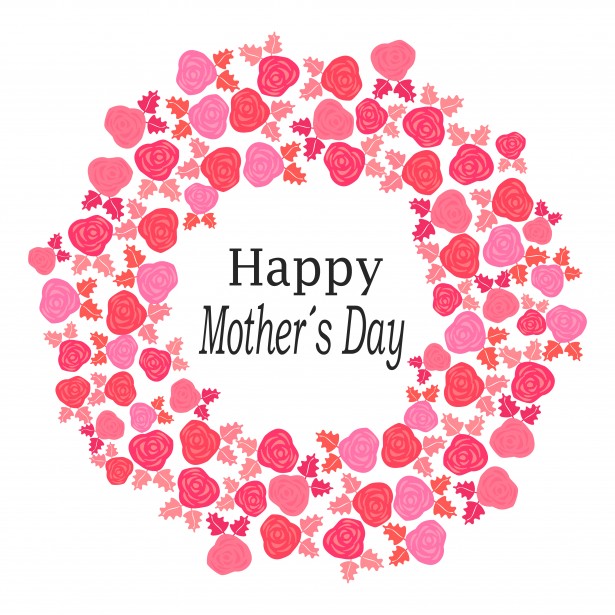 Festival matematike
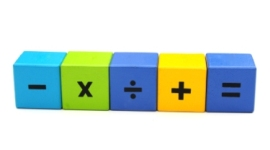 Natječaj Kaufland – Škola voća i povrća
Dan škole – dan otvorene nastave„Čitajmo da ne ostanemo bez riječi”
Dan očeva
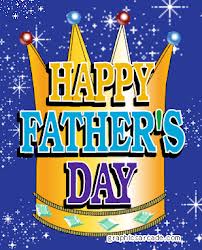 Tradicionalni susret s PŠ Orubica
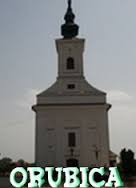 Svjetski dan vatrogasaca; Evakuacijska vježba
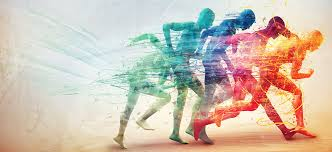 Sportsko prijepodne
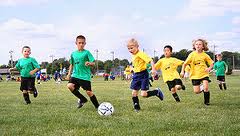 Stručno usavršavanje učitelja
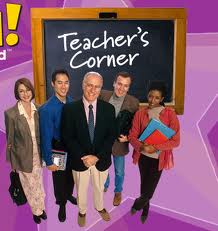 „Živjeti zdravo – pravilna prehrana”
„Moje mjesto u prošlosti”
„Vodena istraživanja ”
ZDRAVko DREN i SUPER ZDRAVka u akciji
Profesionalno informiranje i usmjeravanje
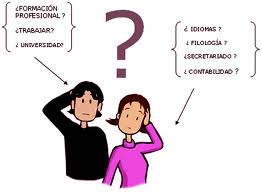 Osnovna škola „Vladimir Nazor”, Adžamovci
Školski kurikulum 
Učeničke zadruge
„Brdo jabuka”
Za šk.god. 2021./2022.
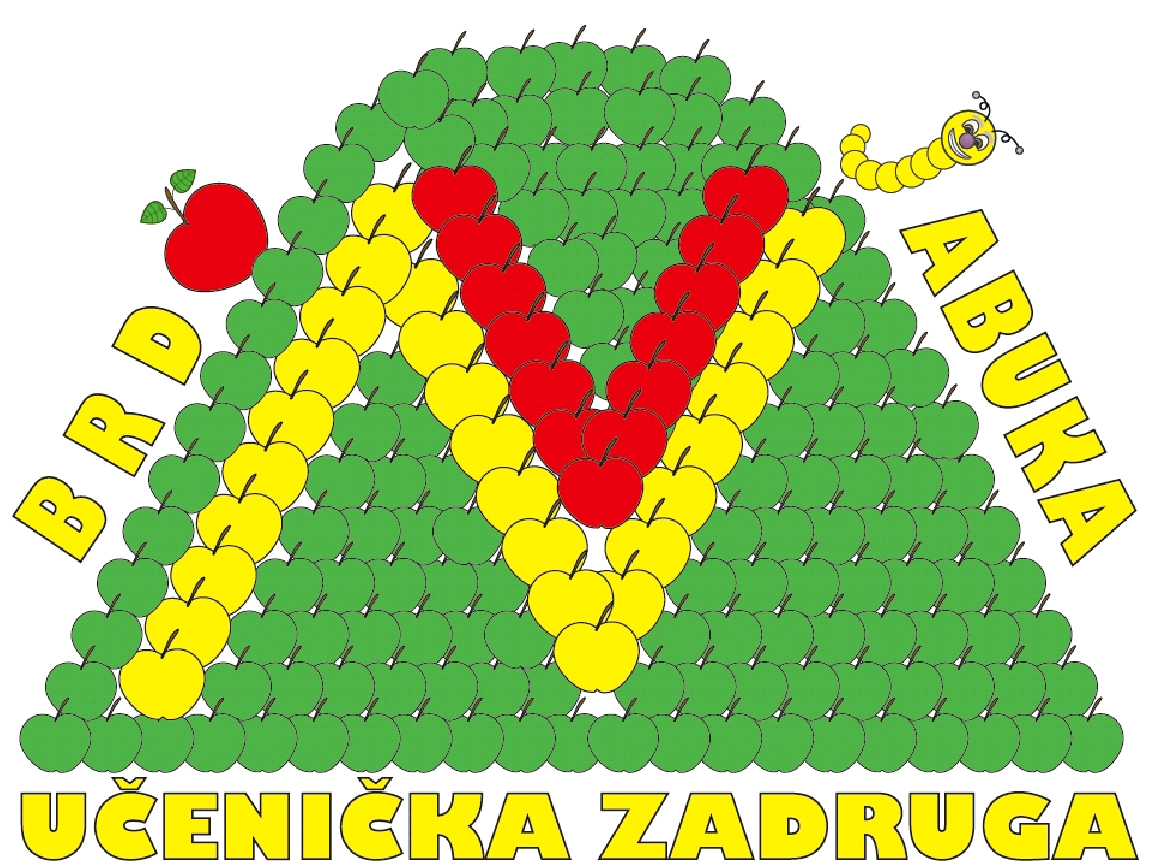 Učenička zadruga „Brdo jabuka”
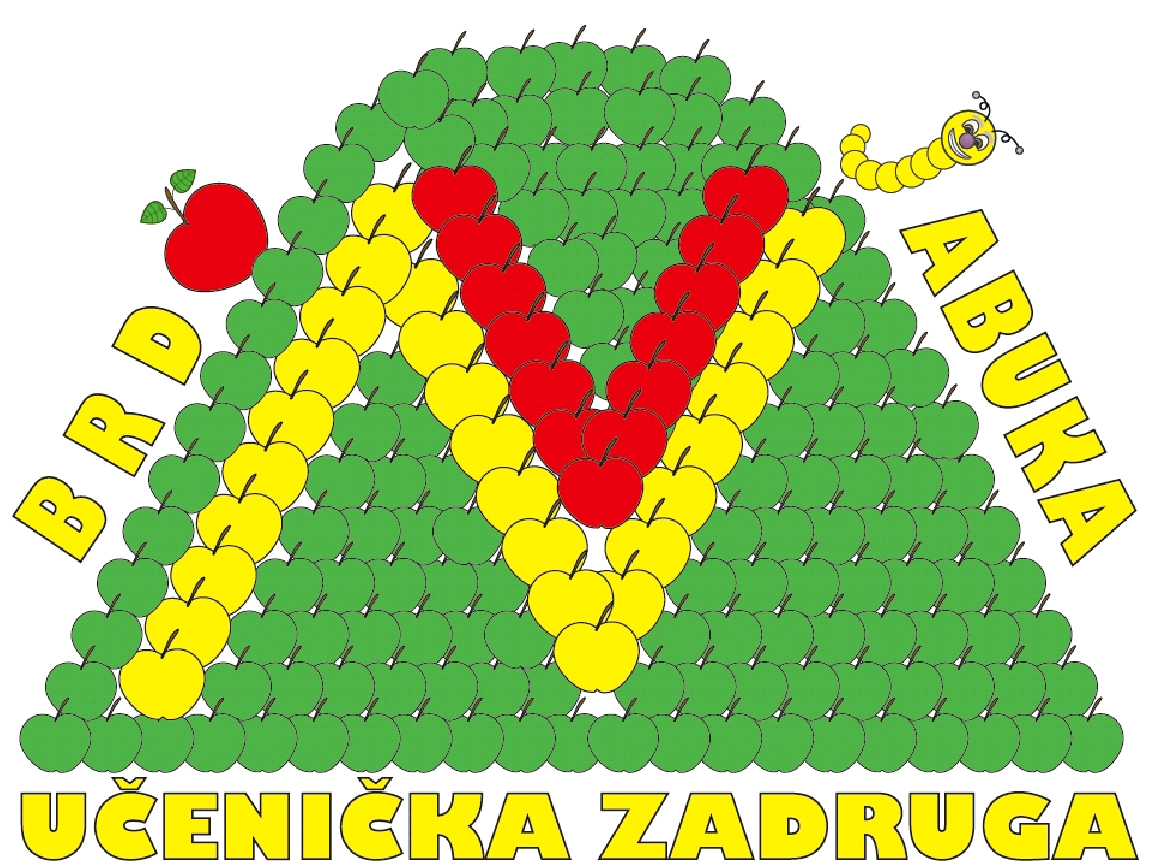 Voditelj  Učeničke zadruge „Brdo jabuka“ Mario Milanović, prof. povijesti
U aktivnostima sudjeluju: učenici razredne i predmetne nastave, nastavnici i stručni suradnici škole, ravnateljica, roditelji učenika
Predviđen broj sati tjedno: jedan ili dva sata tjedno svaka sekcija  
Mjesto izvođenja aktivnosti: matična škola, područne škole i školski voćnjak
Ishodi:
OPĆI:
 poticanje inovativnosti, kreativnosti, samostalnosti, ustrajnosti, povjerenje, timski rad, solidarnost, suradnju
 SPECIFIČNI: 
razvijati ekološku svijest
razvijati ljubav prema prirodi i važnost očuvanja prirode 
izgrđivati svijest kod zadrugara o važnosti brige za okoliš 
poticati zadrugare na razmišljanje o vlastitoj ulozi i doprinosu 
zaštiti okoliša
razumjeti značenje očuvanja autohtonih sorti jabuka na ekološki način
istraživački rad o voćnjaku starih sorti jabuka
očuvanje tradicionalnih vrednota zavičajne sredine
očuvanje kulturne baštine
promicanje društveno prihvatljivih normi ponašanja
Ishodi:
PODUZETNIČKI:		
stjecati trajna znanja za daljnje snalaženje pri profesionalnom usmjeravanju i odabiru zanimanja
osmišljavanje ideje – aha doživljaj
razmatranje kako ideju provesti u djelo
inicijativnost
poduzetnost
donošenje odluke
radoznalost
smisao za rizik
Namjena:
razviti temeljna znanja rada u eko voćnjaku 
razvijati poduzetničke ideje 
poticati na samostalnu izradu proizvoda od jabuka i dr.
razvoj humanosti i savjesti prema sebi i drugima i poticati potrebu za suradnjom
razvoj ponosa prema izrađenom proizvodu i uspješnosti
razvijati i njegovati radne navike i stvaralaštvo
omogućavati stjecanje, proširivanje i primjenu znanja te razvoj sposobnosti bitnih za voćarstvo, ekologiju, domaćinstvo i dr. 
razvijati svijest o načinima i potrebi očuvanja prirode kao i njegovanje baštine 
profesionalno informiranje i usmjeravanje učenika te stvaranje preduvjeta za prijenos i praktičnu primjenu znanja u životu i lokalnoj sredini
Aktivnosti (sadržaji rada voditelja UZ):
izrada kurikuluma učeničke zadruge
sastanak Zadružnog odbora dogovor za predstojeću školsku godinu
priprema i nabava materijala i pribora za rad u voćnjaku, radionicama…
oraganizacija tima za rad na istraživanju
stručno osposobljavanje i usavršavanje zadrugara i voditelja
Nositelji aktivnosti: voditelj učeničke zadruge
Način realizacije: tijekom cijele školske godine kroz izvannastavne aktivnosti i dodatne nastave prirode i društva
Vremenik aktivnosti: tijekom godine 
Troškovnik aktivnosti: troškovi potrebni za održavanje voćnjaka i preradu jabuka i proizvodnju raznih proizvoda od jabuka i drugo.
Način vrednovanja i način korištenja rezultata: vrjednovanje stvaralačkog izričaja, izvješća voditelja, fotografije, radovi i proizvodi učenika, Sekcije Učeničke zadruge: Voćarska sekcija, Domaćinstvo, Dodatna biologija, Dodatna tehnički, Likovna sekcija, Likovna skupina razredne nastave Bodovaljci, Čarolija ruku, Kreativna, Ljekovito i začinsko bilje
Školski sportski klub „Goran”